La Chasse à l’Arc
Journée de Formation ObligatoireArrêté du 16 juillet 2012
[Speaker Notes: Message
Les instructeurs se présentent et présentent succinctement leur association et la FFCA. Ils justifient leur présence en tant qu’émanations d’une Association de Chasse Spécialisée et précisent en quoi leur intervention va consister.
Ce qui justifie leur présence : leur compétence et les messages qu’ils vont faire passer dans l’intérêt général de la chasse à l’arc (pérennité) et de la chasse en général.
Les instructeurs déclarent que leur objectif est avant tout de nourrir la passion et le rêve et de contribuer à former des chasseurs efficaces et acceptés par la société.
C’est le moment de poser les limites de cette journée de formation obligatoire et d’évoquer l’existence de stages d’approfondissement organisés par les associations affiliées à la FFCA.
Piège à éviter
Se raconter, se mettre en avant (réduire le périmètre de la formation aux récits de chasse) : une partie de l’auditoire sera séduite (ce qui ne constitue pas un objectif associatif) et une autre partie sera rebutée.
Réduire la formation à des préoccupations purement techniques : une seule journée de formation est trop courte pour faire une formation exhaustive. Une présentation trop précise ou trop pédante décrocherait l’auditoire (voir stages FFCA). Il faut tenir compte de la capacité d’absorption des stagiaires.
Se laisser embarquer dans une surenchère de connaissances techniques ou de considérations philosophiques (cas du stagiaire qui pose des questions très techniques pour montrer qu’il en connaît un rayon lui aussi, voir plus que l’animateur…).
Oublier de transmettre les valeurs associées aux considérations techniques.]
Programme de la formation
FORMER
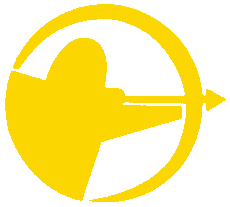 Objectifs de la formation
Quelques repères historiques
La chasse à l’arc
Le tir de chasse
Le matériel
L’entraînement au tir de chasse
La sécurité
La réglementation
Les Journées de Formation Pratiques 
Vie Fédérale
Les exercices pratiques
[Speaker Notes: Message
Xxx.
Piège à éviter
Xxx.]
Objectifs
FORMER
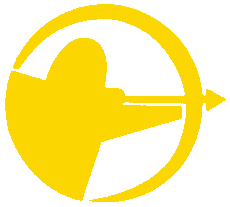 Transmettre des connaissances
Aider le futur chasseur à l’arc à acquérir les bases pour devenir rapidement compétent sur le terrain

La compétence est un gage d’accès aux territoires, pour le débutant, comme pour tous les archers
Objectifs
FORMER
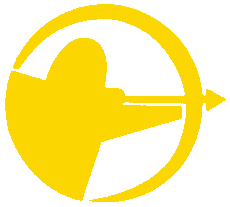 Transmettre des valeurs
Aider le futur chasseur à l’arc à cultiver une bonne image de la chasse dans la société
La bonne image est un gage de pérennité de notre activité
Comportement qui maintient un juste équilibre entre la satisfaction des plaisirs, la sensibilité de la société.
CHASSE A L’ARC
Quelques repères historiques
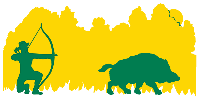 L’homme chasse à l’arc depuis 30 000 ans
XVème siècle : l’arme à feu supplante l’arc
La chasse à l’arc renaît
1850 : aventures de Maurice et William Thompson
1920 : aventures de Saxton Pope, Arthur Young…
1940 : aventures d’Howard Hill, Fred Bear…
1969 : invention de l’arc « compound » (Allen)
1969 : première association en France (ASCA)
Années 80 : des millions d’adeptes aux USA
1986 : Fédération Française des Chasseurs à l’Arc
1995 : réglementation française spécifique

Aujourd’hui : des milliers de chasseurs à l’arc en France
Possibilité de chasser à l’arc en « chasse accompagné » et pour les chasseurs étrangers (sous conditions)
M. Thompson
S. Pope
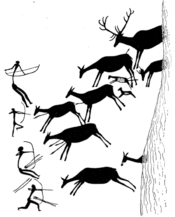 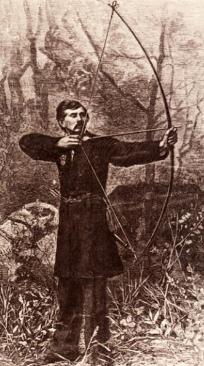 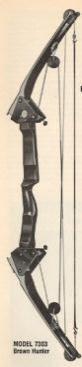 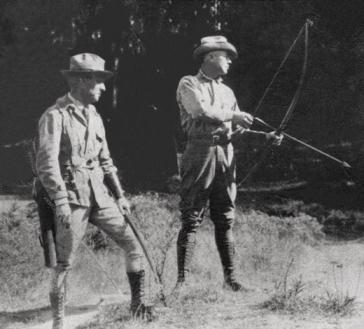 A. Young
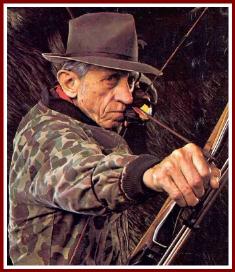 M. Deramond
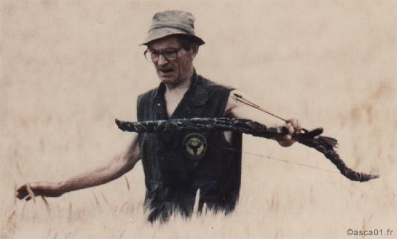 F. Bear
CHASSE A L’ARC
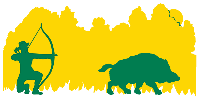 Chasser à l’arc
« Quêter le gibier pour se créer les conditions d'un tir efficace »
[Speaker Notes: Message
Aux instructeurs, de développer ici dans leurs mots un discours synthétique.
Piège à éviter
Xxx.]
CHASSE A L’ARC
Choisir l’arc, c’est rechercher…
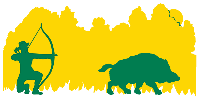 Un nouveau rapport à la nature et au sauvage :
S’immerger dans la nature et le sauvage pour réactiver les sens qui unissent l’homme à son environnement
Une expérience humaine :
Développer des valeurs telles que de l’effort, la vigilance, l’adaptation, le rapport au temps, à la mort, l’authenticité… le goût de la vie
Des sensations et des émotions fortes
[Speaker Notes: Les chasseurs se réfèrent facilement au terme "éthique". Cependant, quand on les interroge sur le sujet, les réponses fournies vont de l’énoncer de règles de gestion (on ne tire pas les gros), de sportivité (on ne tire pas un animal arrêté), de sécurité (on ne tire pas sans avoir identifié) a des rappels de la règlementation (on ne tire pas la nuit). Cela va des tables de la loi (il est interdit de) à « à chacun son éthique » (on s’arrange avec sa concsience). Et quand on fait le bilan, l’éthique de l’un n’est jamais celle de l’autre alors que tout le monde en parle !
En fait, la définition même de l’éthique semble méconnue de la plupart des chasseurs et ils rechignent dans l'ensemble à faire une démarche pour amener au grand jour ce que pourrait recouvrir ce terme. Peut-être craignent-ils ce faisant de créer un carcan qui les aliènerait dans leurs convictions et dans leur liberté créatrice !
Tentons ici de donner une définition de l’éthique, de montrer qu’elle est une composante essentielle de la chasse, inséparable du libre arbitre, du libre exercice de la sensibilité et de l’intelligence.
L’éthique peut être vue comme le lien entre la morale (notion de bien et de mal), le plaisir (notion de bien-être) et la nécessité (notion d’économie) et comme l’ensemble des valeurs qui met en phase une pratique, en l’occurrence la chasse, avec la sensibilité et les besoins de son époque. On accepte donc qu’elle puisse évoluer au gré des époques et que pour ce faire elle se construise en permanence ; à une époque c’est par exemple tuer pour manger, à une autre c’est tuer pour le sport et encore à une autre c’est tuer pour retrouver la nature… Donc l’éthique comprise dans le bon sens ne peut rien scléroser car c'est une morale vivante constamment soumise au débat et qui s’adapte aux époques.]
CHASSE A L’ARC
Choisir l’arc, c’est accepter…
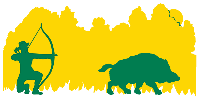 La difficulté et les règles d’une chasse exigeante
S’entraîner continuellement au tir pour être efficace
Acquérir et maintenir un bon niveau de tir et une bonne condition physique
Connaître sa distance et ses conditions d’efficacité
Apprendre à chasser autrement
Développer son sens du déplacement, et de l’observation
Apprendre du gibier et du territoire
Développer son instinct de prédateur
Apprendre à se maîtriser
Savoir ne pas tirer (ne pas se lâcher !) si toutes les conditions d’efficacité ne sont pas réunies
[Speaker Notes: Les chasseurs se réfèrent facilement au terme "éthique". Cependant, quand on les interroge sur le sujet, les réponses fournies vont de l’énoncer de règles de gestion (on ne tire pas les gros), de sportivité (on ne tire pas un animal arrêté), de sécurité (on ne tire pas sans avoir identifié) a des rappels de la règlementation (on ne tire pas la nuit). Cela va des tables de la loi (il est interdit de) à « à chacun son éthique » (on s’arrange avec sa concsience). Et quand on fait le bilan, l’éthique de l’un n’est jamais celle de l’autre alors que tout le monde en parle !
En fait, la définition même de l’éthique semble méconnue de la plupart des chasseurs et ils rechignent dans l'ensemble à faire une démarche pour amener au grand jour ce que pourrait recouvrir ce terme. Peut-être craignent-ils ce faisant de créer un carcan qui les aliènerait dans leurs convictions et dans leur liberté créatrice !
Tentons ici de donner une définition de l’éthique, de montrer qu’elle est une composante essentielle de la chasse, inséparable du libre arbitre, du libre exercice de la sensibilité et de l’intelligence.
L’éthique peut être vue comme le lien entre la morale (notion de bien et de mal), le plaisir (notion de bien-être) et la nécessité (notion d’économie) et comme l’ensemble des valeurs qui met en phase une pratique, en l’occurrence la chasse, avec la sensibilité et les besoins de son époque. On accepte donc qu’elle puisse évoluer au gré des époques et que pour ce faire elle se construise en permanence ; à une époque c’est par exemple tuer pour manger, à une autre c’est tuer pour le sport et encore à une autre c’est tuer pour retrouver la nature… Donc l’éthique comprise dans le bon sens ne peut rien scléroser car c'est une morale vivante constamment soumise au débat et qui s’adapte aux époques.]
CHASSE A L’ARC
Choisir l’arc, c’est tirer près…
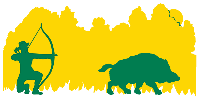 Tirer très près : c’est l’armement qui l’impose
La portée utile de l’arc et de la flèche est limitée
De 0 à 25 m selon le gibier convoité, le type de matériel utilisé, l’adresse du chasseur…
La vitesse d’une flèche est faible
Moins de 100 m/s (800 m/s pour une balle de carabine)
La zone d’atteinte mortelle sur le gibier est petite
Cercle d’environ 15 cm de diamètre pour un chevreuil en travers
La flèche tue par hémorragie, cela impose de transpercer des organes vitaux tels que le cœur, le foie, les deux poumons…
CHASSE A L’ARC
Choisir l’arc, c’est…
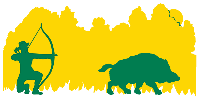 Pratiquer un nouveau mode de chasse :
Nouvelle technique, nouvelle pratique, nouvelle culture…
Avec l’arc, la bredouille est acceptable, le tableau exceptionnel 
Il s’inscrit néanmoins pleinement dans les règles cynégétiques d’aujourd’hui
Périodes de chasse, règles de gestion de la faune sauvage, police de la chasse…
CHASSE A L’ARC
Gibiers chassables à l’arc
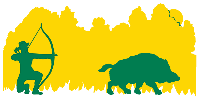 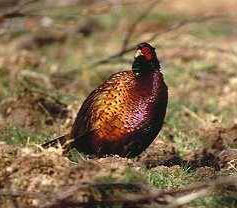 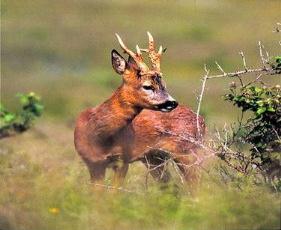 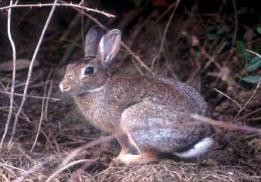 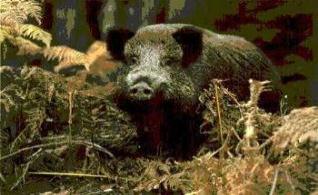 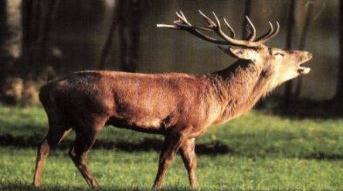 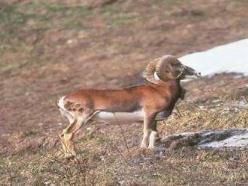 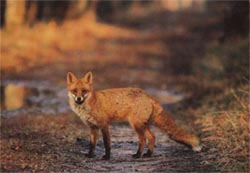 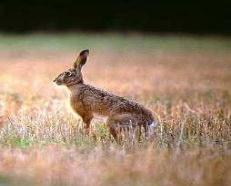 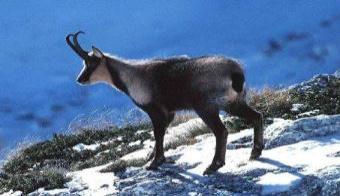 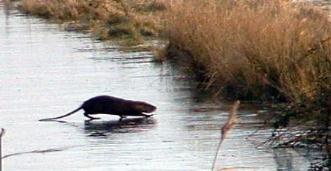 Chassables et  régulables :
possibilité de pratiquer toute l’année…
CHASSE A L’ARC
Techniques de chasse
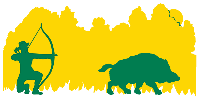 Toutes les techniques de chasse à tir sont adaptables à l’arc :
Billebaude, chien d’arrêt
Affût, approche
Poussée silencieuse et battue

Des contraintes à prendre en compte :
La faible portée utile de l’arme
La faible vitesse de la flèche
Tirer près sur gibier arrêté, ou très près sur gibier se déplaçant lentement
CHASSE A L’ARC
Grand Gibier
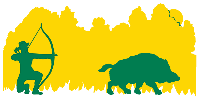 Affût
Le plus efficace
Perché : contraintes de sécurité
Au sol : difficultés dues au vent
Approche
Le plus difficile mais aussi le plus exaltant
Battue / Poussée
Le plus accessible mais qui présente le plus de contraintes
Des postes souvent mal adaptés aux archers ; il faut bien expliquer les exigences de l’arc
Du gibier stressé qui passe pas forcément très loin mais bien souvent trop vite
Un type de chasse paradoxalement très exigeant et qui demande une grande maîtrise de soi.
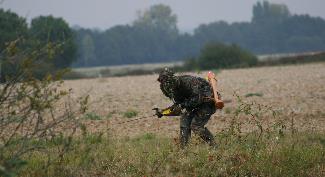 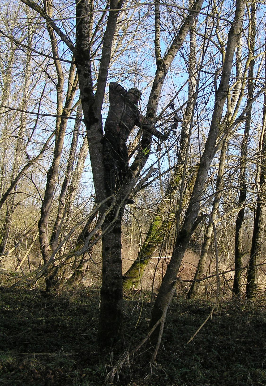 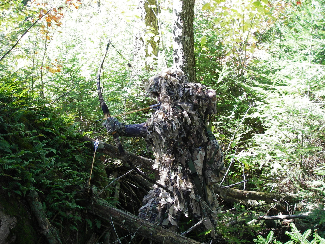 CHASSE A L’ARC
Petit Gibier
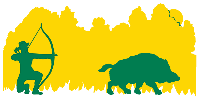 Modes de chasse particulièrement recommandés :
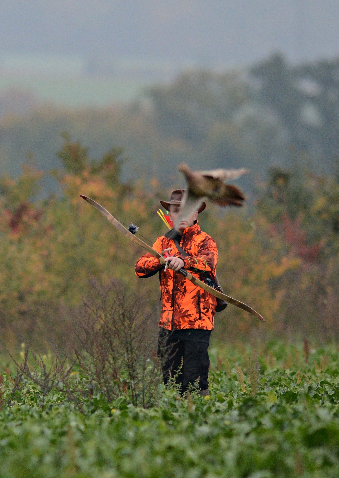 Billebaude : tir opportuniste « à la rencontre »
Oiseaux au chien d’arrêt
Lièvres aux chiens courants
Lièvres au chaudron
Lapins au furet
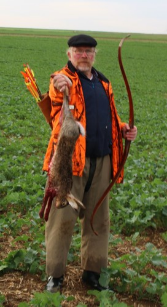 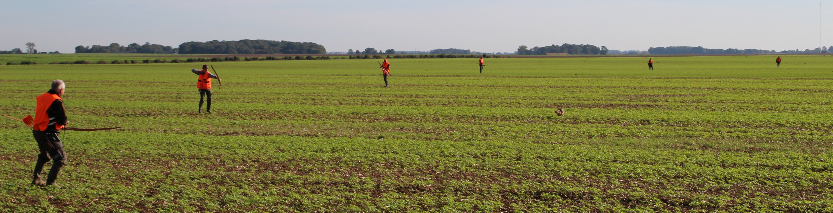 CHASSE A L’ARC
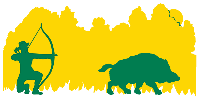 Chasser à l'arc, c’est quêter un gibier et se créer les conditions d'un tir efficace
« Gibier » : un animal sauvage et libre« Tirer efficacement » : tirer pour tuer et non tenter un tir aléatoire
[Speaker Notes: Message
Lire à haute voix cette phrase et se quitter en souhaitant bonne chance (si nous ne traitons pas la réglementation).
Piège à éviter
Ne pas finir sur un message marquant.
Tir de chasse
Ne pas oublier 
Quelques sujets propres à lancer les réflexions et les débats chez les instructeurs pendant la réunion de préparation des formations obligatoires :
Le tir de chasse n’est pas du tir cible sur 3D vivant. La chasse ce n’est pas du tir
Plus on cherche à être près du gibier plus on chasse et plus on le tir de loin moins on chasse. Le tir peut tuer la chasse.
Le tir de chasse n’est pas une performance de tireur sportif. C’est un tir qui tue.
Le tir qui tue quel que soit le niveau technique du tireur est un tir exécuté à une distance où il atteint la cible sans problème. Le tireur place sa flèche dans la zone vitale au moment opportun.
Le tir de chasse est un tir de contact qui présente ses difficultés propres qui le distingue totalement de tir de cible.
Dans le tir de chasse la justesse de la décision de tirer est un élément clé.
Ne pas tirer quand les conditions ne sont pas bonnes fait partie du tir de chasse.
Ces points doivent être illustrés par des exercices, à inventer, pendant la séance de tir pratique lors des formations obligatoires. Le stagiaire doit repartir avec la conviction que s’il se discipline pour :
tirer un animal à la distance où il atteint la cible 8 fois sur 10, 
tirer au moment où l’animal n’est pas sur l’œil, 
il peut aller à la chasse tout de suite sans mauvaise conscience et apprendre à chasser en chassant. 
Il faut penser à développer l’idée de plaisir dans le tir qui est une composante du plaisir à chasser. Plus le jeune chasseur développera son adresse de tireur plus il prendra du plaisir, que ce soit au petit gibier ou au grand gibier. « Le tirer très » n’exclut pas l’entraînement pour s’améliore au tir.
A éviter :
Transformer la séance de tir en défouloir, en concours de tir 3D ou en démonstration d’adresse des instructeurs. Il s’agit d’encourager les candidats et non de les décourager.]
CHASSE A L’ARC
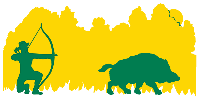 Le tir de chasse
Avec un arc, on tire près, très près
[Speaker Notes: Message
Tirer près et à coup sûr, et non parce qu'on est du bon côté de l'arc, procure une grande satisfaction au chasseur (quand il réussit) et manifeste son respect pour la vie.
Quand on a goûté au bonheur du « tirer à coup sûr », se retenir de tirer n'est pas frustrant car on compte sur la prochaine fois.
A l'arc, il est normal de ne pas toujours tuer. C'est même une règle. On tue de temps en temps mais pas tout le temps. Cela il faut l'expliquer dès le départ aux débutants pour qu'ils sachent à quoi s'attendre et ne soient pas tenter de faciliter artificiellement la chasse pour qu'elle soit à leur main. Il y va de la qualité des chasseurs à l'arc de demain donc de la pérennité de la chasse à l'arc. C'est donc une dérive lourde de conséquence que de vouloir tuer à tout prix surtout si ça devient une habitude.
Si nous sommes sympathiques auprès de nos concitoyens (sympathie à cultiver), c'est bien parce qu'avec nous le gibier a sa chance (c'est ainsi qu'ils formulent les choses) et parce que nous chassons beaucoup pour tuer peu. La sympathie dont nous bénéficions, nous devons la cultiver. Partant, le but de la FFCA n'est pas de former des tueurs mais des chasseurs efficaces et bien acceptés par la société.
Certains pensent que pour être reconnu il faut tuer à tout prix. Tuer oui, mais pas à tout prix. C'est l'occasion d'éduquer le jeune chasseur à accepter qu'à l'arc on ne tue pas toujours et que c'est normal.
C'est à cause de sa rareté que la réussite a si bon goût.
Le groupe d'instructeurs doit préparer les stages en se réunissant pour faire un échange de point de vue sur ce thème du tirer près (entre autre) afin d'être capable d'en tirer toutes les conséquences. 
Nous n'insisterons jamais assez sur l'importance de ces journées obligatoires sur le plan de l'éducation. 
Le tir de chasse est le tir d'une seule flèche (score sur une flèche et non sur une volée ou plus) dans des conditions que la chasse impose et le réussir. C'est pour cela que le « tirer près » est une composante presque obligatoire du tir de chasse.
En utilisant les pistes que nous venons de présenter, l'instructeur FFCA doit aussi réfléchir à la nature du tir de chasse, et à ce qui le rend différent du tir de cible et du tir 3D.
Soit rappelé au passage que ces exigences de réflexion, d'échange et de débat s'adressent essentiellement à l'instructeur FFCA car il a choisi librement de s'engager dans une action d'éducation, de formation et de communication dans le sens du projet associatif de la FFCA. De ce fait il se doit d'acquérir la compétence qui doit accompagner ses prestations. Le chasseur qui va au bois pour son simple plaisir et sans aucune prétention n'est pas tenu aux mêmes obligations. Qu'il chasse bien, ait du succès et éprouve beaucoup de plaisir suffisent.
Piège à éviter
Oublier de convertir la donnée matérielle qu'est le «tirer près » en contenu éducatif. C'est l'essentiel du travail de l'instructeur FFCA.
Oublier de définir la spécificité du tir de chasse car cette spécificité permet de comprendre tout ce qui va avec aussi bien sur le plan de l'émotion que celui de la technique.]
CHASSE A L’ARC
Tirer pour tuer…
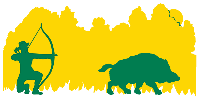 Et non tirer pour tenter un tir difficile !
C’est la différence entre le tir de compétition où le but est de réussir des tirs difficiles et la chasse où le but est de tuer à coup sûr
Chasser, c’est se créer les conditions d’un tir efficace
Rappel des conditions pour obtenir une mort rapide 
Organes vitaux transpercés
Affûtage parfait des lames

L’efficacité du tir dépend de l’entraînement
Connaître sa distance de tir efficace et son matériel
CHASSE A L’ARC
Où viser ?
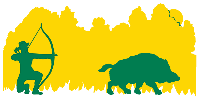 Chercher à atteindre la zone la plus riche en vaisseaux sanguins
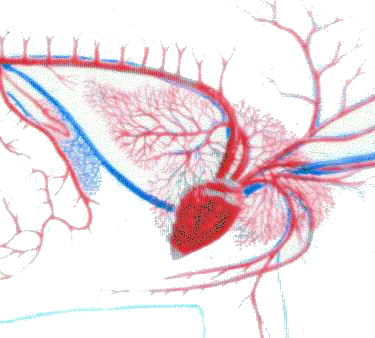 Cœur – poumons

Viser le centre de la zone cœur-poumons pour compenser la dispersion inhérente à tout tir
CHASSE A L’ARC
Anatomie
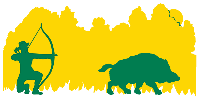 Cervidés
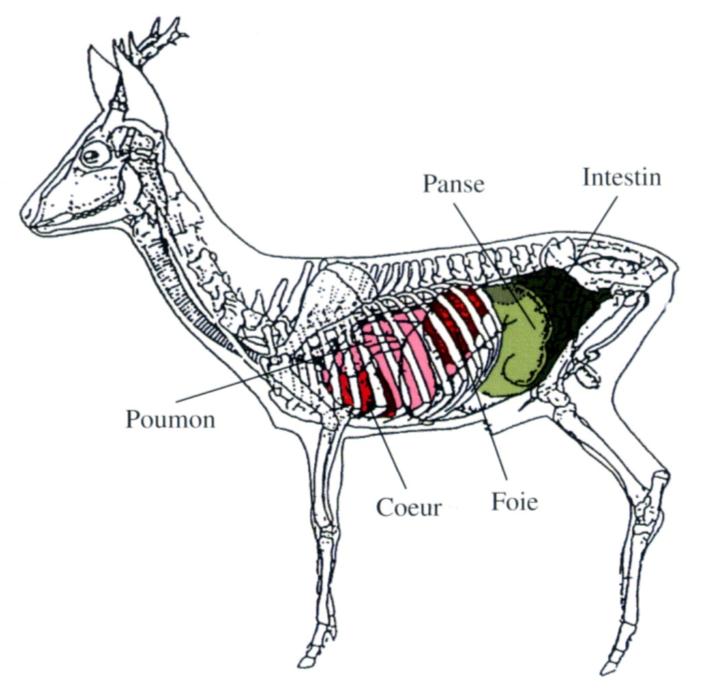 Point à viser
CHASSE A L’ARC
Anatomie
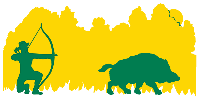 Sangliers
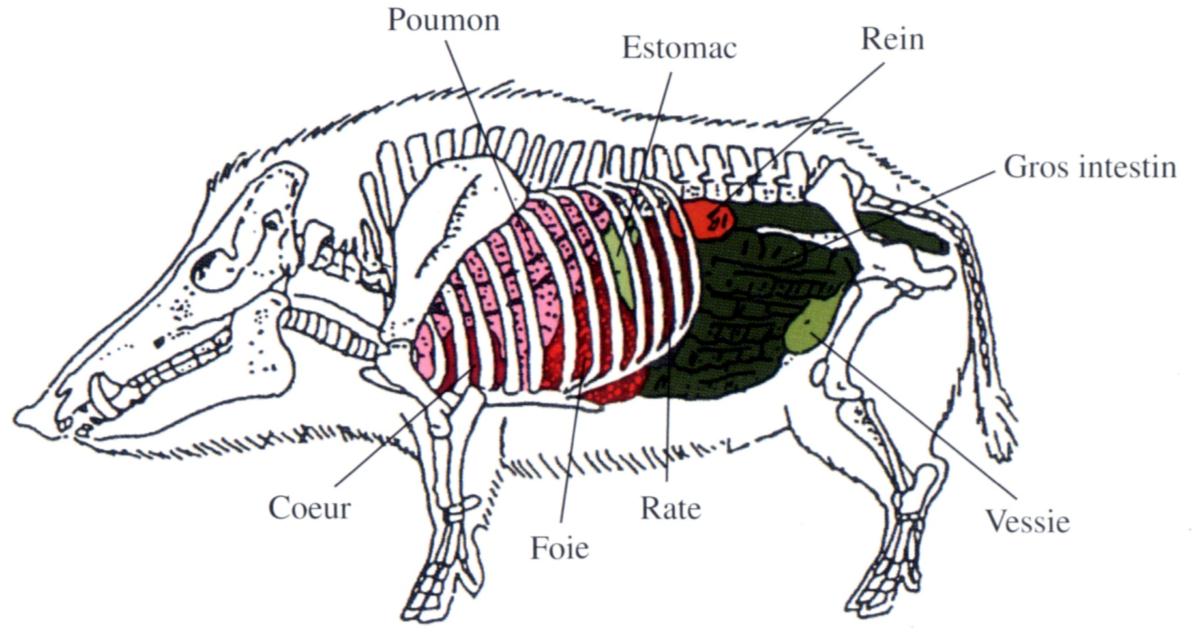 Point à viser
CHASSE A L’ARC
Un gibier de profil…
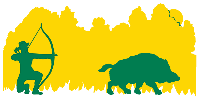 Visée directe sur la zone vitale
CHASSE A L’ARC
Et si le gibier n’est pas de profil ?
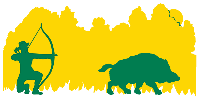 Il faut imaginer la trajectoire de la flèche dans le corps pour choisir le point de pénétration
CHASSE A L’ARC
Tirs à proscrire
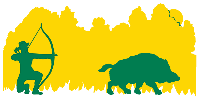 Gibier pas suffisamment dégagé, sur l’œil ou de face
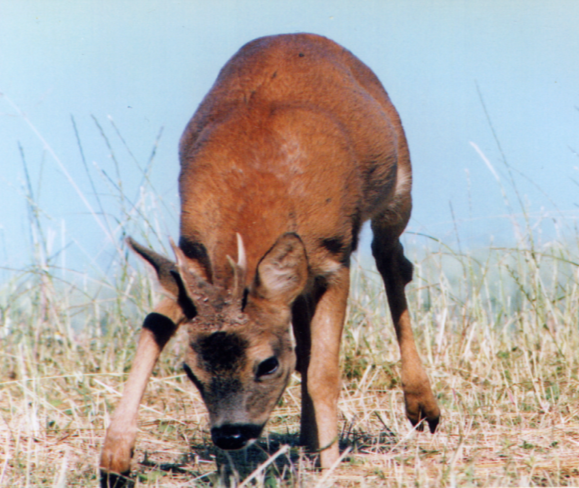 CHASSE A L’ARC
Tir à la course !
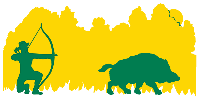 A éviter
Des paramètres trop difficiles à maîtriser : le résultat devient aléatoire
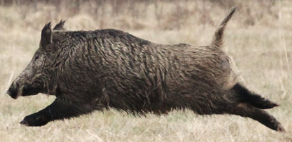 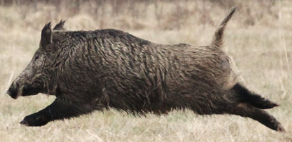 2,3m
Vitesse de flèche : 
environ 60m/s

Durée du trajet de la flèche : 
20m÷60m/s=0,33s

Pendant ce temps le sanglier a parcouru :
25000m÷3600sx0.33s=2,3m
25 km/h
20m
???
Sans prendre en compte le temps de réaction du tireur
[Speaker Notes: S’ajoute à l’incertitude le temps de réaction du tireur]
CHASSE A L’ARC
Saut de la corde (vidéo)
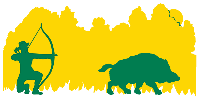 [Speaker Notes: Cliquer dans l’image pour démarrer la vidéo]
CHASSE A L’ARC
Analyse du Saut de la corde (1)
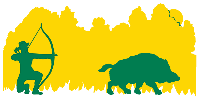 La biche est sans méfiance, vous visez un point
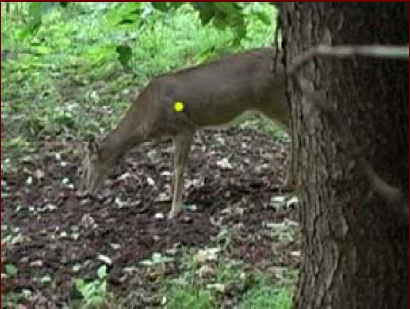 CHASSE A L’ARC
Analyse du Saut de la corde (2)
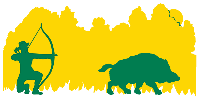 20 millième de seconde après la décoche la réaction débute
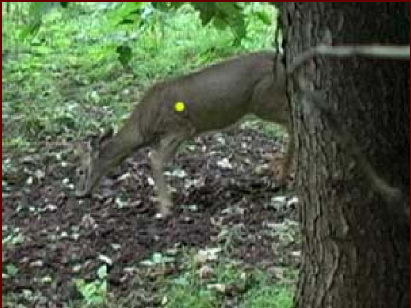 CHASSE A L’ARC
Analyse du Saut de la corde (3)
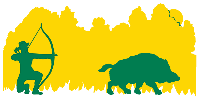 75 millième de secondes après le tir la biche se baisse rapidement
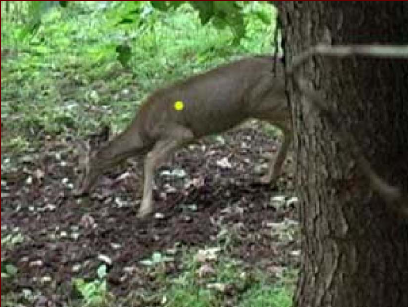 CHASSE A L’ARC
Analyse du Saut de la corde (4)
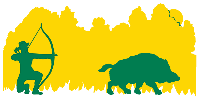 Juste avant que la flèche frappe la biche a changé à la fois de hauteur et d’angle
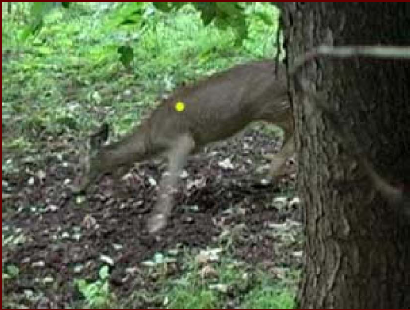 CHASSE A L’ARC
Analyse du Saut de la corde (5)
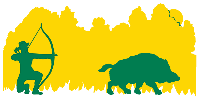 En 1/8 seconde l’animal s’est baissé d’au moins 20 cm transformant une très bonne flèche en une blessure d’apophyse à l’issue très incertaine.
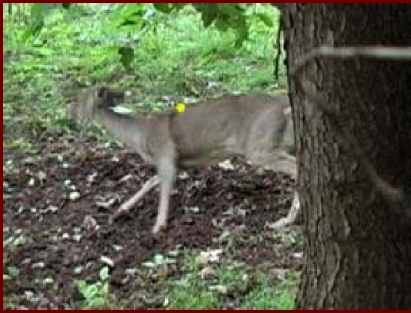 CHASSE A L’ARC
Tirs à proscrire : résumé
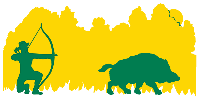 Il faut s’abstenir de tirer quand le gibier
Est trop loin
Est sur l’œil
Est masqué, même partiellement
Se déplace rapidement
Est dans une mauvaise position
Savoir ne pas tirer si les conditions d’un tir efficace ne sont pas réunies fait partie des compétences du chasseur accompli
C’est faire preuve de maîtrise de soi
CHASSE A L’ARC
Après le tir d’un Grand Gibier
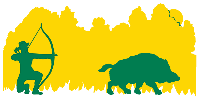 Attendre
Ne pas bouger
Ecouter
Regarder
Aller à l’endroit du tir avec précaution
Repérer les indices (les laisser sur place, ne pas les piétiner)
Suivre la piste sur une courte distance
Appeler un conducteur de chien de sang, si besoin
On ne tire un grand gibier que si l’on est en mesure de lancer une recherche au sang
Pas d’affût soir si l’on ne peut se libérer le lendemain pour une recherche
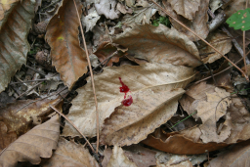 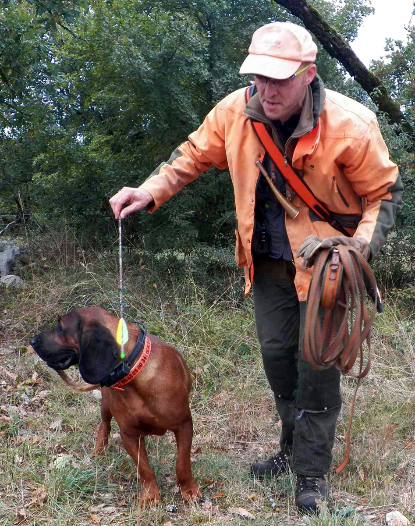 CHASSE A L’ARC
Après le tir d’un Grand Gibier
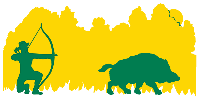 Les chasseurs à l’arc membres de la FFCA remplissent une fiche de tir
Une information essentielle pour montrer aux autres chasseurs que l’arc est efficace
Une analyse objective des conditions de tir et du matériel utilisé pour établir des recommandations fiables et utiles









Portail Internet de saisie des fiches de tir sur www.ffca.net
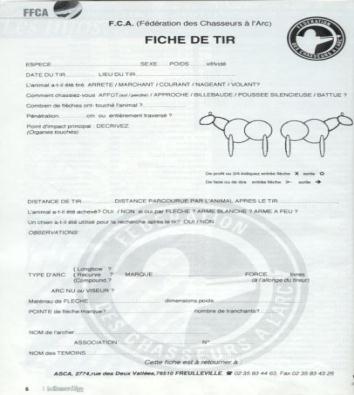 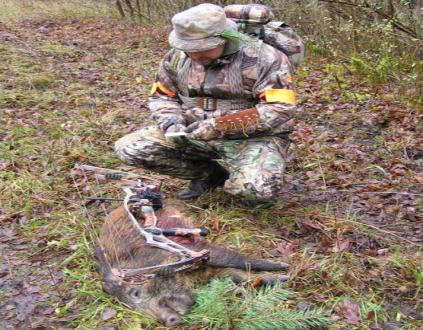 Information
LE MATERIEL
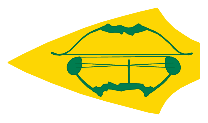 L’arc de chasse
Arme de contact
[Speaker Notes: Message
Arme de contact : cette notion demande à être expliquée et à être réexpliquée, nécessité pédagogique oblige.
Rappeler que l'arc doit être utilisé à courte distance (par rapport à une carabine) pour être pleinement efficace.
Quelque soit l'arme, tout mise à mort rapide nécessite plusieurs conditions. La chasse à l'arc ne déroge pas à cette règle : si on tire au bon moment, au bon endroit et de très près (pour être précis sous toute condition), on tue rapidement et on ne blesse jamais. Quand une de ces conditions n'est pas réunie, il y a risque de blessure ; tout l'Art est de réunir ces conditions.
Chasser à l'arc c'est entrer en contact étroit avec la nature et le gibier ; le tirer près mène à cela. Le sommet de l'émotion dans la chasse à l'arc c'est quand on a réussi à être très près du gibier sans l'effaroucher, et ce sommet est repoussé encore plus haut quand le chasseur arrive à exécuter un tir parfait. C'est du bonheur sur du bonheur.
Plus on tire près, plus on aura chassé ; plus on tire loin, moins on aura chassé. Chasser ne se résume pas au tir… Si cela est bien compris, la bredouille devient très acceptable Le chasseur aura trouvé sa récompense dans l'émotion suscitée par l'intensité de la chasse. La bredouille est insupportable et le tableau de chasse jamais tout à fait satisfaisant que quand la chasse a été banale et plate.
L'instructeur doit bien expliquer que la réussite à l'arc se mérite et que choisir de chasser à l'arc, c'est choisir une chasse difficile. C'est cette difficulté là qui paradoxalement est source de bonheur et d'émotion.
La journée de formation obligatoire en tant que premier contact du stagiaire avec le monde de la chasse à l'arc doit être mise à profit pour lui expliquer que la difficulté est une composante de la chasse à l'arc, incontournable mais heureusement prometteuse de bonheur, si nous voulons former de bons débutants.
Piège à éviter
La polémique entre l'arc et la carabine.
Sombrer dans le discours moralisateur (par exemple : ne pas porter de jugement de valeurs sur la chasse en parc ou le gibier de tir mais simplement avertir qu'au delà d'un certain seuil d'artificialisation en vue d'assurer un «résultat » au débutant, on sort de l'acte de chasse pour entrer dans le tir sur gibier vivant et rappeler l'époque du tir au pigeon vivant, activité que notre société n'accepte plus)
Oublier qu'on est là pour transmettre le feu sacré et non pour fustiger, inhiber, refroidir…
Montrer la chasse à l'arc comme tout beau, tout facile.]
Arcs de chasse
LE MATERIEL
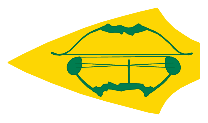 Les arcs dits « traditionnels »



Les arcs à mécanisme
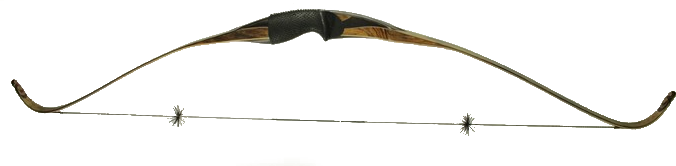 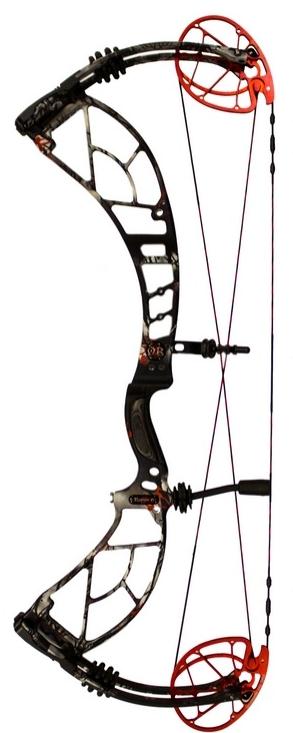 Quelques termes
LE MATERIEL
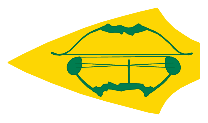 Les unités sont anglo-saxonnes 
Les longueurs sont exprimées en pouces (ou inches) : 
1in.= 2.54 cm

Les vitesses sont exprimées en pieds/s  (ou feet per second)  :
 1fps= 0,304 m/s

la force d’un arc est exprimée en livres (ou pound) : 
1# = 454 g

Les masses sont exprimées en grains :  
1grain=0.0647g   1g=15.5 grains
Quelques termes
LE MATERIEL
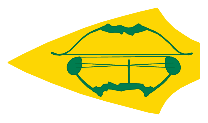 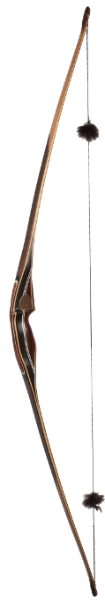 L’archerie a ses propres termes
Bander l’arc, c’est fixer la corde sur l’arc
Le band est la distance (au repos) entre la corde et la poignée
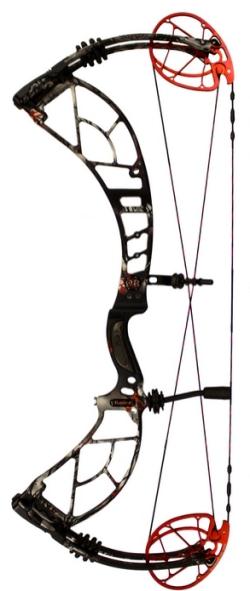 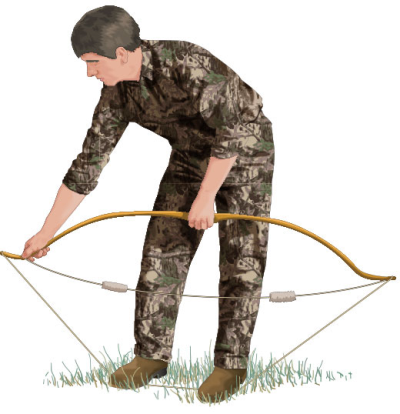 Band
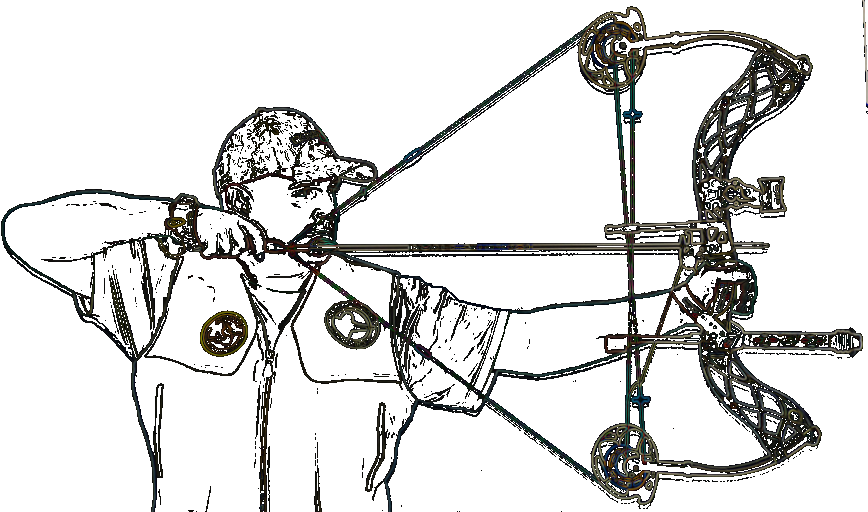 Band
Armer l’arc, c’est amener l’arc en position de tir (mettre les branches en contrainte)
Quelques termes
LE MATERIEL
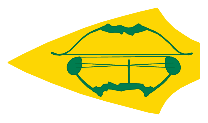 L’ALLONGE est pour un arc armé, la distance mesurée sur la flèche entre le point d’encochage et la verticale du creux de la poignée + 1 ’’ ¾
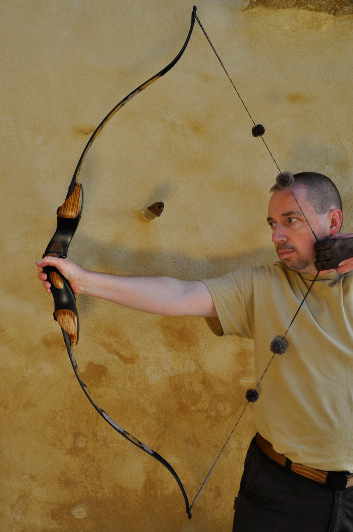 Spécifique à chaque archer
On la détermine avec une flèche d’allonge graduée
Les fabricants mesurent la force de l’arc à 28’’ d’allonge AMO
Dans la plupart des cas, elle correspond à l’envergure (en pouces) divisée par  2.5
Point d’encochage
Creux de poignée
1’’ ¾
Allonge norme AMO
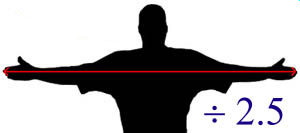 Choisir son arc
LE MATERIEL
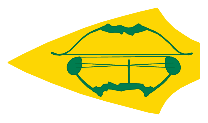 Tous les types d’arcs conviennent à tous les modes de chasse
L’archer doit adapter sa technique en fonction de son choix
La force de l’arc est fonction de la condition physique de l'archer, de son expérience et du gibier convoité
Un chasseur à l’arc doit dominer son arc en toutes circonstances (extrême fatigue, froid, ankylose…)
Le tir du grand gibier requiert une force d’arc minimale qui dépend du type d’arc, du poids de flèche, de la lame utilisée…
Dans la plupart des cas, 45 livres à son allonge constituent le minimum acceptable
Arcs traditionnels
LE MATERIEL
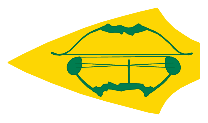 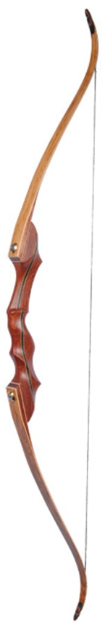 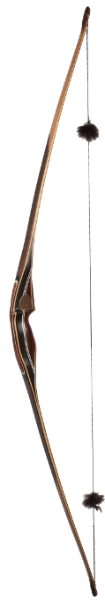 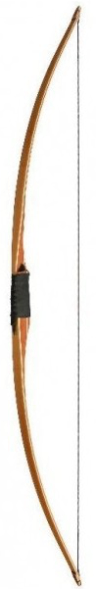 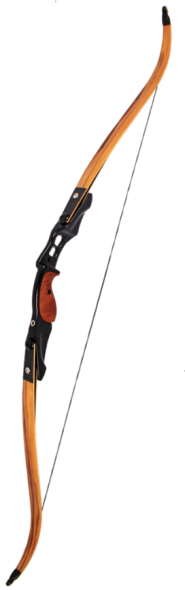 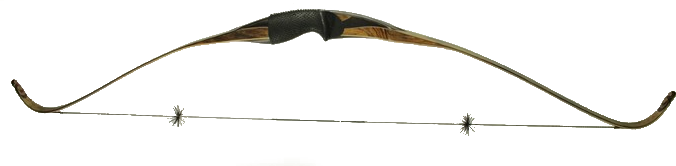 Longbow
Hybride
Recurve Monobloc
Recurve Démontable
Recurve ILF Démontable
Description d’un « tradi »
LE MATERIEL
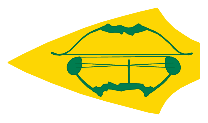 Corde
Branche
Fenêtre
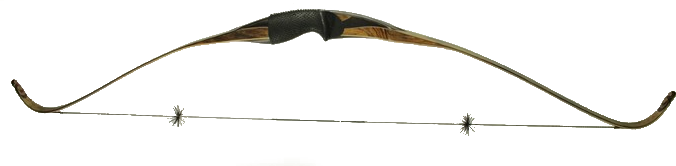 Tapis d’arc
Poignée
Dos
Ventre
Poupée
Arcs traditionnels
LE MATERIEL
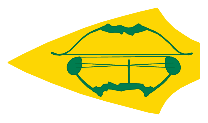 Progression de la force d’armement
Arc recurve 60’’ marqué 62# à 28’’
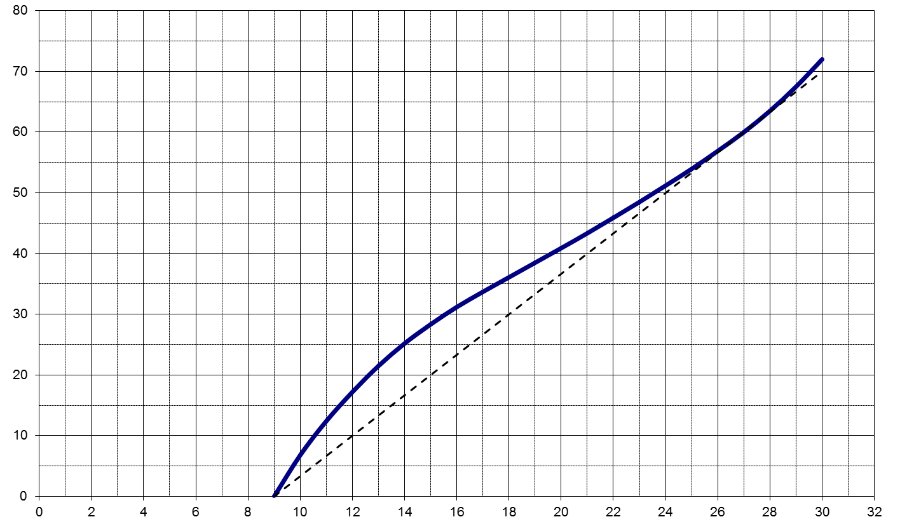 66#
Zone d’utilisation optimale
54#
Force (Livres)
25’’
29’’
Allonge (pouces)
[Speaker Notes: La variation de l’effort de traction est progressive Ex : 25’’54# 29’’66#
la qualité de fabrication permettra d’emmagasiner et donc de restituer le maximum d’énergie.
Le mouvement qui conduit à la position armé est progressif et sans à-coup l’armé, la force de maintien est au maximum il sera donc difficile de rester en attente dans cette position.
Un arc traditionnel es conçu pour avoir des performances optimisées dans une certaine plage d’allonge.
L’archer devra choisir la force souhaitée à l’allonge, la hauteur de l’arc en fonction de sa morphologie]
Arcs à mécanisme
LE MATERIEL
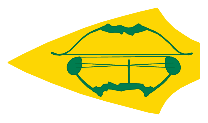 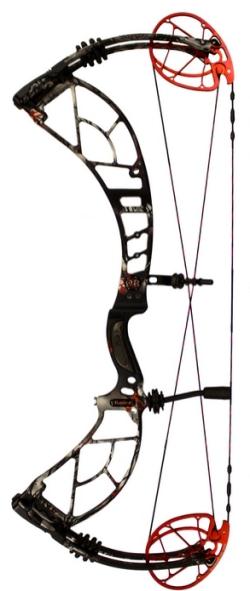 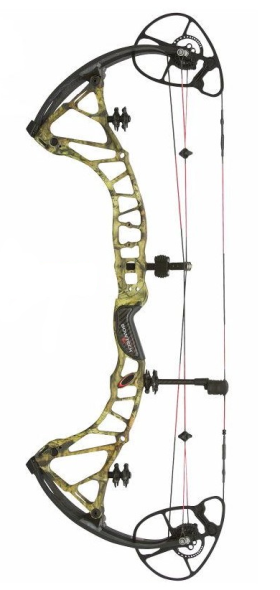 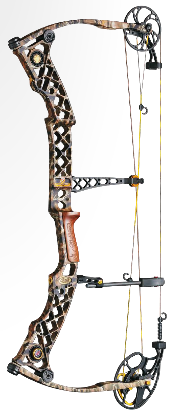 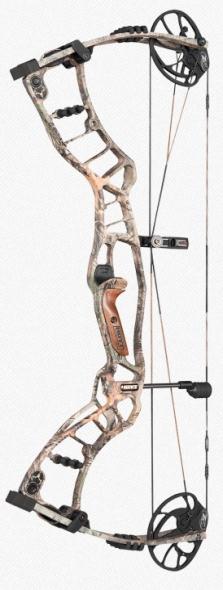 Solo Cam
Hybrid
Binary Cam
Twin Cam
Description d’un « compound »
LE MATERIEL
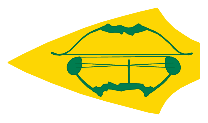 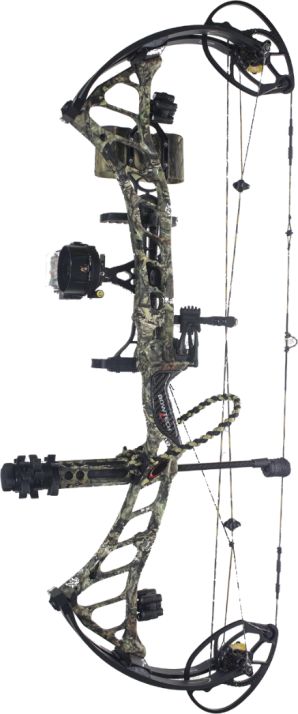 Branche
Came
Réglage de la force
Corde
Viseur
Visette
Ecarteur de câbles
Fenêtre
Repose flèche
Dragonne
Stabilisateur
Stop corde
Câbles
Arcs à mécanisme
LE MATERIEL
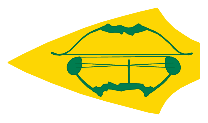 Progression de la force d’armement
Mur
Pic
LET-OFF : pourcentage de réduction de la force une fois l’arc armé

Un arc 60# avec 80 % de let-off présentera (1-0,8)x60= 12# une fois armé
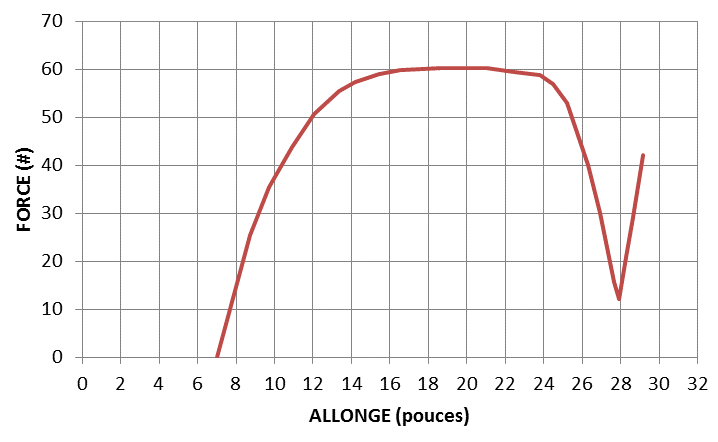 60#
12#
Vallée
[Speaker Notes: L’armement demande un effort important dès le début mais le maintien à l’armé ne nécessite qu’un effort réduit let off dans ce cas 80%. 
L’allonge doit correspondre au point bas de l’effort, dans ce cas à 28’’
Le mouvement d’armement est brutal au début et se réduit avant le point d’ancrage, il est plus difficile à réaliser sans mouvement parasite.
A l’armé, la force de maintien est très réduite il est donc possible de rester dans cette position dans l’attente du moment le plus propice pour le tir.
En déduire de ces points techniques une réflexion pour le choix de l’arc en fonction de la chasse projetée.]
Cordes & Câbles
LE MATERIEL
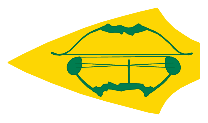 Constitués brins multiples
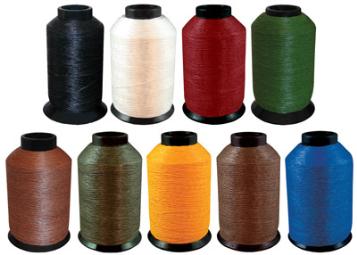 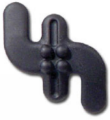 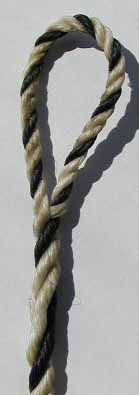 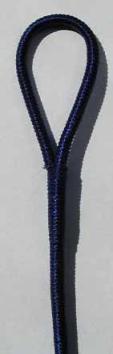 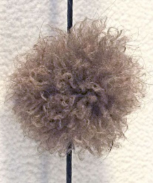 Matière : Dacron, fast flight (Polyéthylènes)
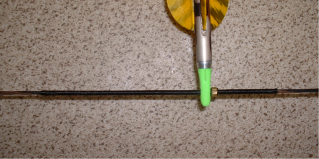 silencieux
Corde sans fin
(endless) compound
Corde épissée
(flamande) tradi
Tranche fil
Cordes & Câbles
LE MATERIEL
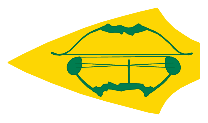 Les repères d’encochage
Le détalonnage : hauteur du point d’encochage
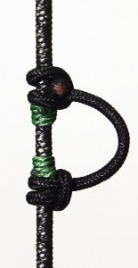 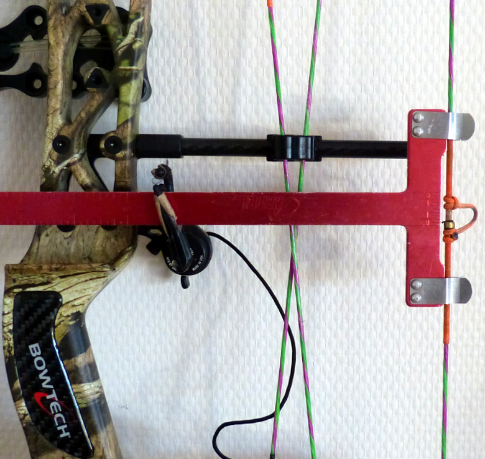 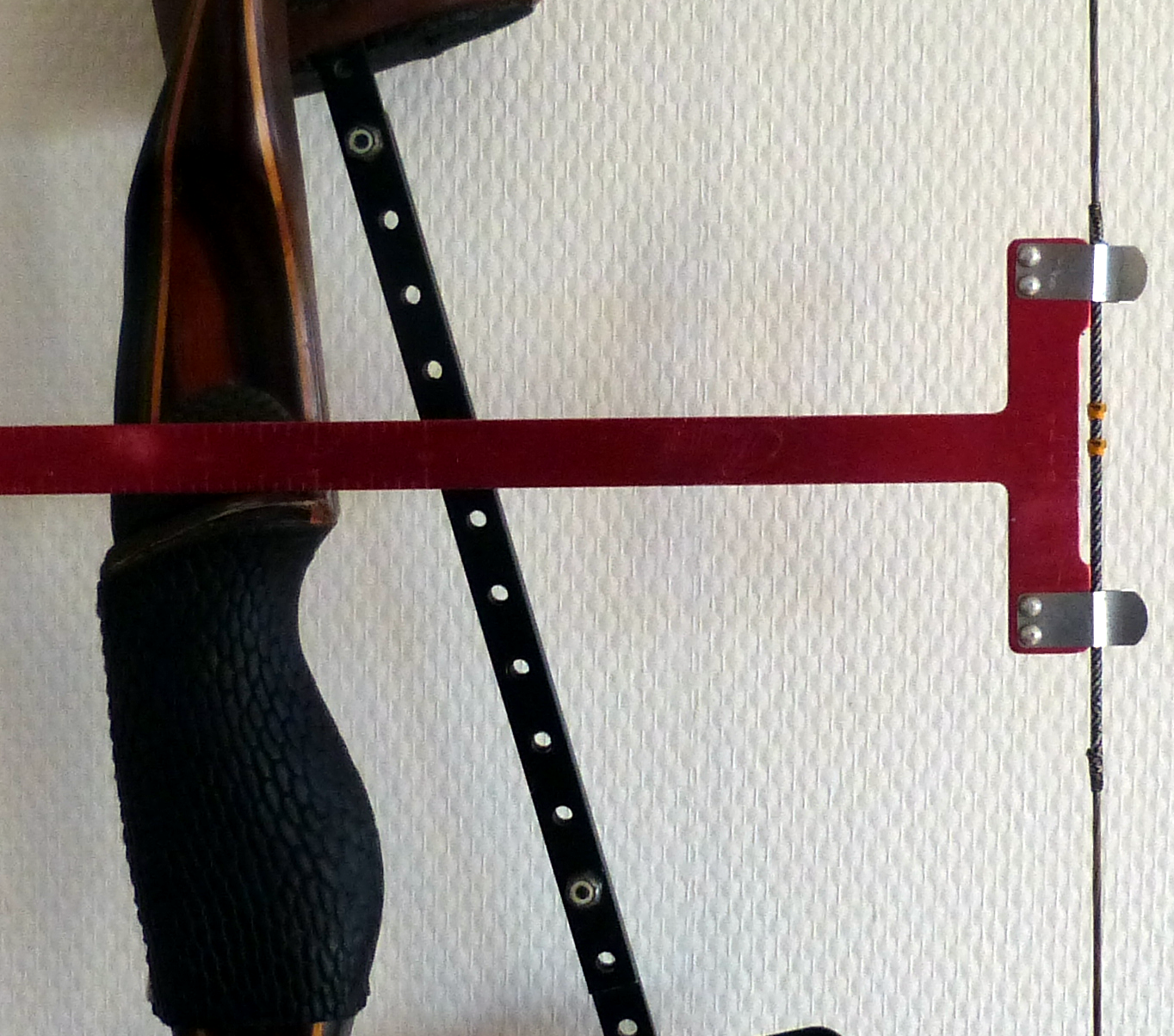 Tradi : ~10mm
D-Loop pour tir au décocheur
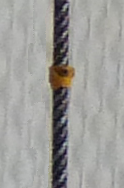 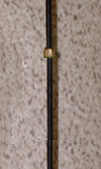 Compound : ~0mm
Nockset
Ligature
LE MATERIEL
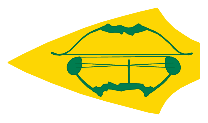 La flèche de chasse
C’est la flèche qui tue !
[Speaker Notes: Message
Parler de la flèche est l'occasion rêvée pour désamorcer la polémique entre arcs traditionnels et arcs compounds.
Ce n'est pas l'arc qui tue mais bien la flèche. 
Une flèche bien placée (ce qui sous-entend tir précis), armée d'une lame parfaitement affûtée et volant droit à une vitesse correcte tue parfaitement quel que soit l'arc qui la propulse. Le même résultat peut être obtenu tout aussi bien avec un longbow anglais de 60 livres qu'avec un arc compound à cames dernière génération de 45 livres.
Le choix est la fabrication des flèches est donc primordial. La flèche doit être appariée à l'arc et au tireur  pour voler correctement.
C'est l'occasion de parler de la formation FFCA où le sujet est traité à fond.
Piège à éviter
Emettre des jugements de valeur sur les différents types de matériaux utilisés dans la fabrication des flèches (bois, aluminium, carbone).]
La flèche
LE MATERIEL
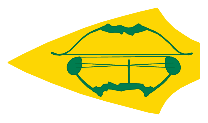 Pointe (lame)
Empennage
Encoche
Fût
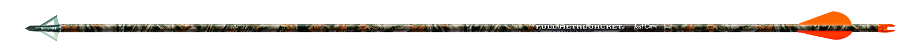 Longueur
La longueur d’une fleche se mesure entre le creux d’encoche et l’insert (hors pointe)
Insert : se colle dans le fût, permet de visser la pointe
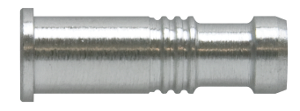 [Speaker Notes: Message
Il faut que la rigidité du fût soit parfaitement adaptée à l’arc et au tireur pour  obtenir un bon vol, une bonne précision et une bonne pénétration. Ce travail nécessite du temps et des connaissances approfondies, d’où l’intérêt de se rapprocher des associations.
L'encoche doit pincer suffisamment pour ne pas tomber au mauvais moment.
A la chasse il faut penser à étouffer le « click » en encochant.
Ne pas se contenter des photos. Montrer des plumes d'aile gauche, d'aile droite, des flu-flus, des vanes en plastiques…Chaque fois qu'il est possible de raviver l'attention de l'auditoire par la manipulation d'objets, en profiter pour le faire.
Informer (ne pas avoir peur de se répéter) qu'il y a des ateliers de montage de flèches dans les formations FFCA.
Piège à éviter
Se contenter de paroles. C'est monotone et les gens décrochent. L'idéal c'est de changer d'intervenant régulièrement pour éviter l'usure et l'ennui.]
Le spine
LE MATERIEL
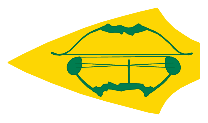 Cette grandeur définit la rigidité du fût
Il se mesure à l’aide d’un testeur de spine
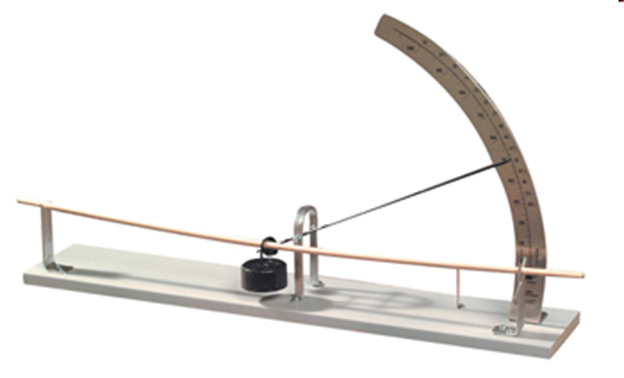 28’’
0.34’’ spine 340
Il faut que la rigidité du fût soit adaptée aux caractéristiques de l’arc
La détermination du spine (rigidité) est fonction de la longueur de la flèche, du poids de la pointe, de la force à l'allonge et de l'arc utilisé
1.94#
Le paradoxe de l’archer
LE MATERIEL
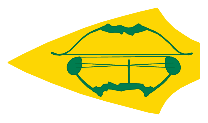 Film : Daniel Yononindo
[Speaker Notes: Rappeler que plus la fenêtre est décentrée par rapport à l’axe des branches et plus le paradoxe sera important.]
Le fût
LE MATERIEL
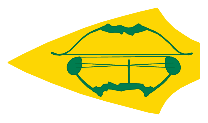 Différents matériaux
Bois
Aluminium
Carbone
Carbone & aluminium

Les flèches lourdes favorisent la pénétration ; elles sont bien adaptées aux arcs traditionnels

Les flèches légères favorisent la vitesse ; elles sont plutôt adaptées aux arcs à mécanisme modernes à haute performance

Il faut y inscrire son numéro de permis de chasser
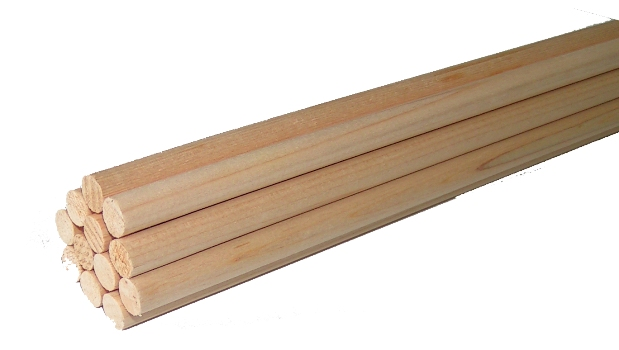 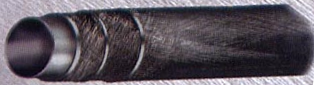 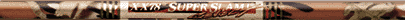 L’empennage
LE MATERIEL
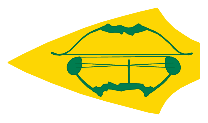 Rôle : stabiliser la flèche
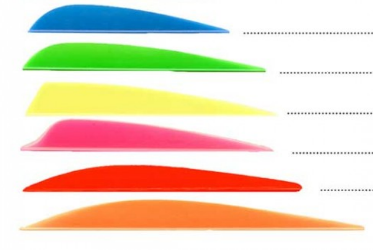 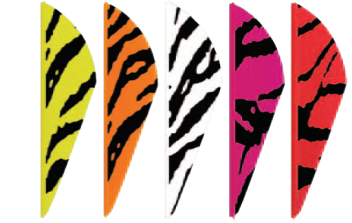 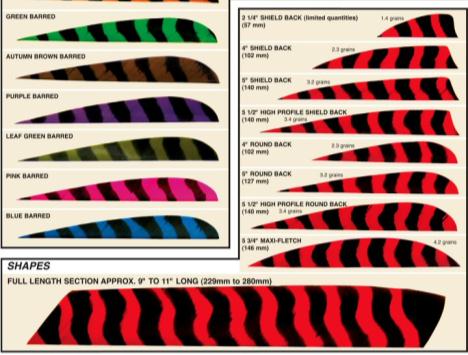 Vanes plastique (Compound)
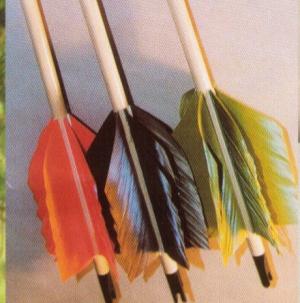 Plumes naturelles (Tradi)
Flu-Flu (tir au vol)
L’empennage
LE MATERIEL
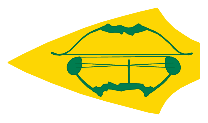 Plusieurs montages possibles:
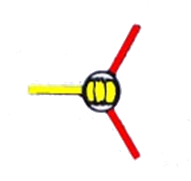 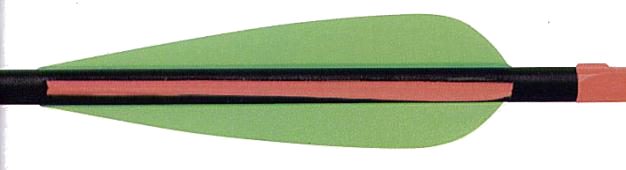 Empennage droit
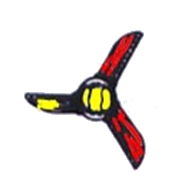 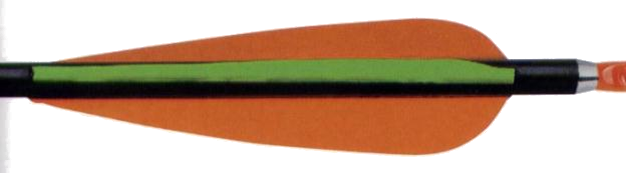 Empennage incliné
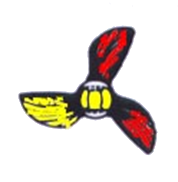 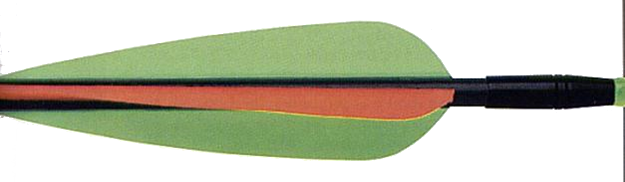 Empennage hélicoïdal
Les encoches
LE MATERIEL
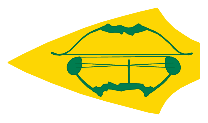 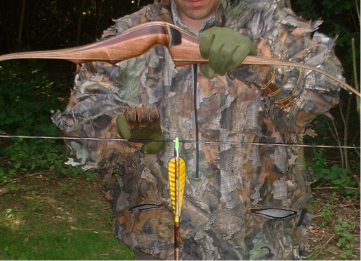 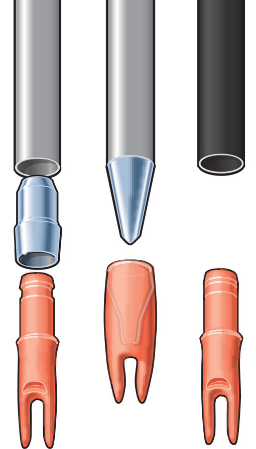 A emboiter ou à coller
Test de tenue sur la corde
Vérifier leur état (risque de décoche à vide si rupture)
Le choix d’une pointe de chasse
LE MATERIEL
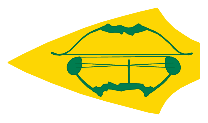 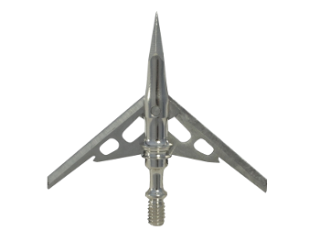 Pour le Grand GIBIER
Choix : qui peut le plus peut le moins…
Caractéristiques requises
Réglementaire
Solide
Facile à affûter
Attention
Les lames neuves ne sont pas toujours affûtées
Les lames se « désaffûtent » rapidement
Tirer une lame mal affûtée est irresponsable
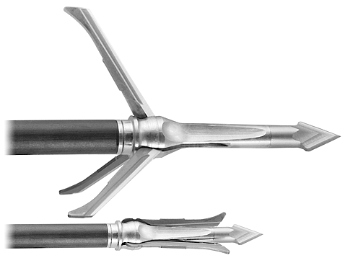 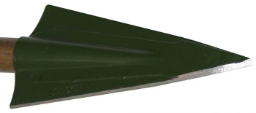 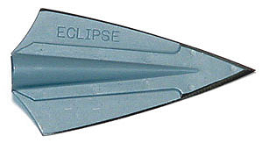 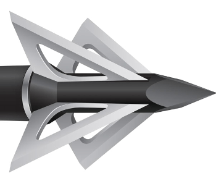 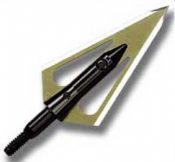 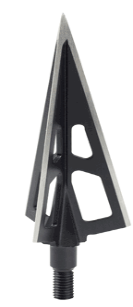 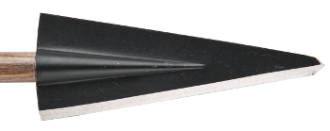 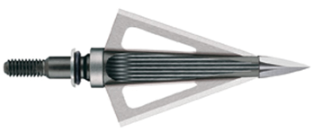 Les lames articulées…
LE MATERIEL
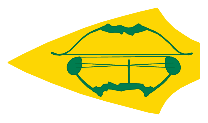 Présentent quelques avantages…
Une meilleure adaptation aérodynamique aux vitesses de sortie de flèche élevées des arcs modernes
Un fort diamètre de coupe, souvent supérieur à celui des lames fixes


… Mais également des inconvénients
Plus grande fragilité aux chocs sur les parties dures
Nécessitent une énergie cinétique >60 ft/lb (81 Joules)pour s’ouvrir correctement
Nécessitent des conditions de tir optimales (angle)
Nécessitent une grande qualité de fabrication
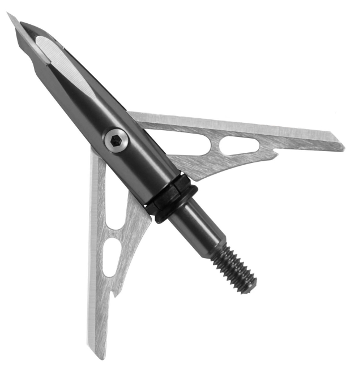 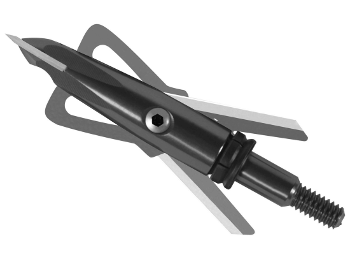 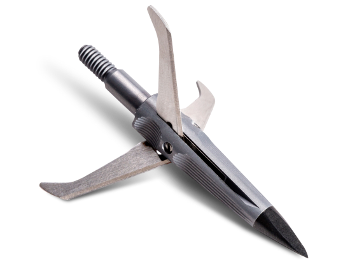 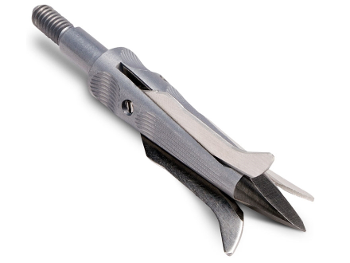 [Speaker Notes: Présentent quelques avantages…
Une meilleure adaptation aérodynamique aux vitesses de sortie de flèche élevées des arcs modernes
Réduction des effets parasites de planage des lames classiques et amélioration de la précision du tir
Un fort diamètre de coupe, souvent supérieur à celui des lames fixes
Amélioration de l’effet hémorragique sur le gibier




… Mais également des inconvénients
Plus grande fragilité aux chocs sur les parties dures
Risque de cassure sur les gibiers durs (armure sanglier, gros os)
Nécessitent un surcroît d’énergie cinétique pour fonctionner correctement (minimum recommandé par les fabricants de 60ft/lb ou 81 joules)
Risque de sous pénétration
Nécessitent des conditions de tir optimales
Risque de défaut d’ouverture sous des angles d’atteinte aigus
Nécessitent une grande qualité de fabrication
Aciers de qualité, précision d’usinage, conception…]
Les lames articulées…
LE MATERIEL
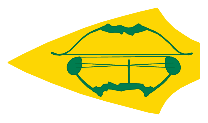 Important
Quelques recommandations
Ne pas les tirer avec des arcs traditionnels (énergie insuffisante) 
Ne les tirer qu’avec des arcs à mécanisme de force élevée ( 60#)
Eviter les angles de tir aigus et privilégier les tirs de profil
Eviter de les réutiliser après un tir dans des parties dures
Usage quasi unique !
Eviter de les tirer sur les gros animaux et en particuliers les gros sangliers
Privilégier des modèles de qualité
Eviter le bas de gamme
Test d’affûtage
LE MATERIEL
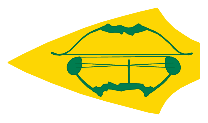 Une lame de chasse doit toujours être parfaitement affutée
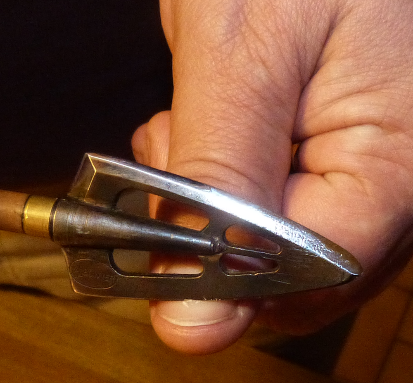 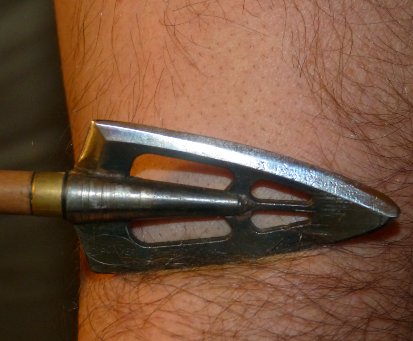 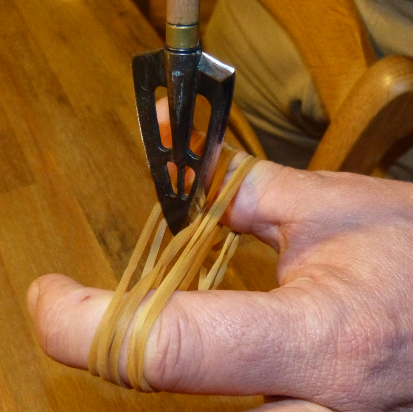 Ongle
Poils
Elastiques
[Speaker Notes: Message
La présentation des tests d'affûtages peut être accompagnée de démonstrations spectaculaires (pour marquer les esprits) mettant en valeur à la fois l'efficacité de la flèche et le danger qu'elle représente pour l'utilisateur. Par exemple traverser une pièce épaisse de cuir avec un appui léger comme avec une épée. Expliquer qu'une lame de chasse peut trancher une corde par simple contact…
Piège à éviter
Ne pas faire ressortir le côté dangereux tout en insistant sur la nécessité d'obtenir un tranchant rasoir. Il faut mettre en valeur les deux côtés équitablement.]
Le choix d’une pointe de chasse
LE MATERIEL
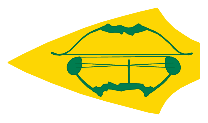 Pour le petit gibier
On cherche à maximiser l’effet du choc : pointe assommoir
Il faut chercher à entraver le gibier pour faciliter sa récupération
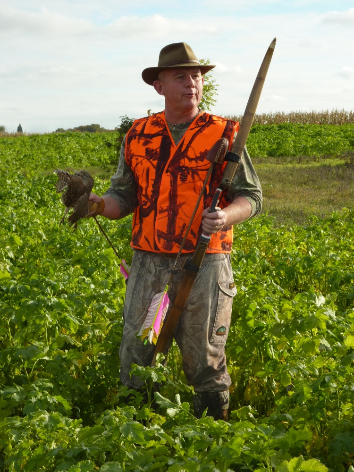 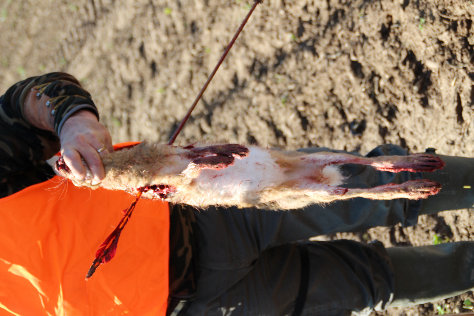 Le choix d’une pointe de chasse
LE MATERIEL
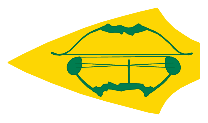 Pour le petit gibier
Eviter les blunts caoutchouc à la chasse pour leur faible létalité
Tir fichant
Lame + rondelle
Lame + élastique
Blunt métal (assommoir) + rondelle
Pointe à griffe (Judo)
Tir au vol
Pointe à griffe (Judo)
Pointe Snaro
Blunt métal
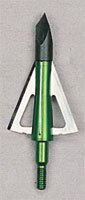 +
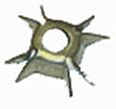 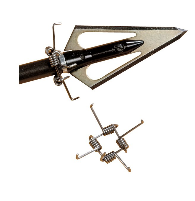 +
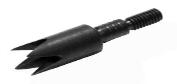 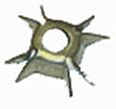 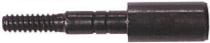 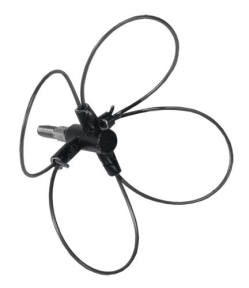 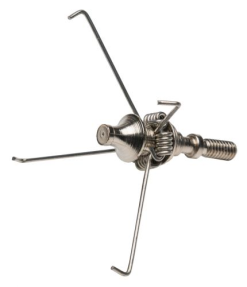 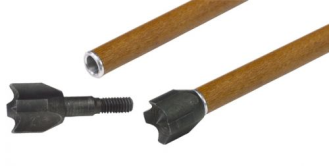 [Speaker Notes: Pour la chasse du petit gibier, on cherche à freiner au maximum la pénétration dans le corps de l’animal afin que la flèche l’entrave et ainsi sa récupération est facilitée

Faire très attention à l’utilisation des lames lorsqu’on chasse avec des chiens (lapins, lièvres)]
Du poids total des flèches…
LE MATERIEL
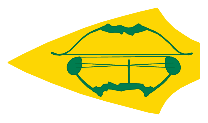 La flèche de chasse doit pénétrer le gibier jusqu’aux organes vitaux
Tirer une flèche trop légère est irresponsable : inefficace sur le gibier, dangereux pour l’arc et le tireur
Une flèche de chasse doit être lourde
Important
Tirer plus lourd augmente la pénétration, réduit bruit et vibrations  et allonge la durée de vie de l’arc...
LE MATERIEL
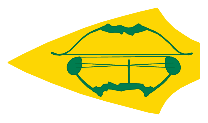 Les accessoires
[Speaker Notes: Message
Les montrer. Les faire toucher.
Piège à éviter
Ne pas les montrer. Ne pas les faire toucher.]
Les accessoires indispensables
LE MATERIEL
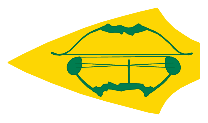 Accessoires d’un arc traditionnel
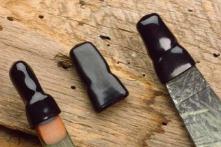 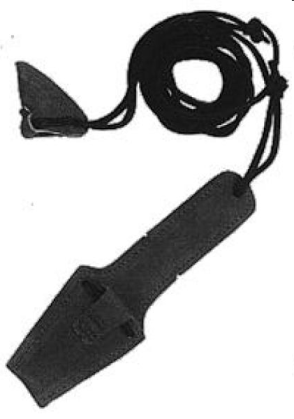 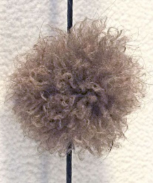 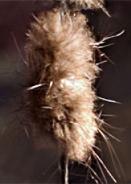 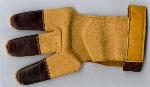 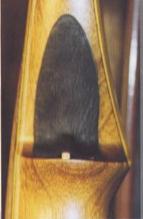 Protège poupée
Gantelet
Silencieux
Carquois
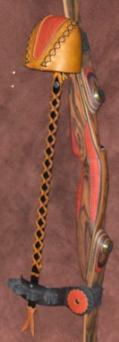 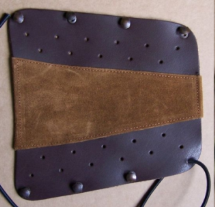 Tapis
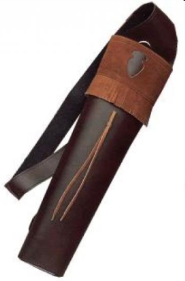 housse
Bandoir (fausse corde)
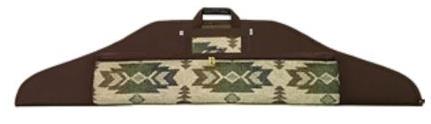 Protège bras
Les accessoires indispensables
LE MATERIEL
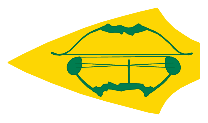 Accessoires d’un arc compound
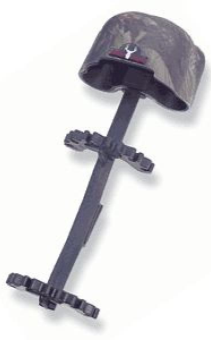 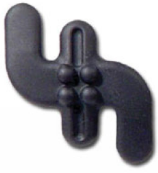 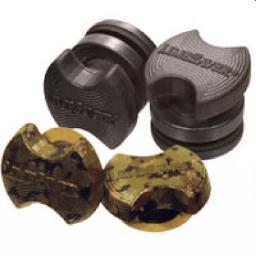 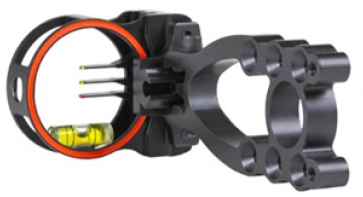 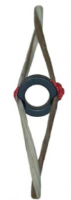 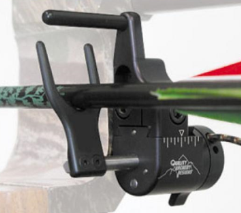 Viseur
Visette
Silencieux
Repose Flèche
Carquois
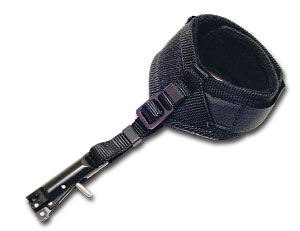 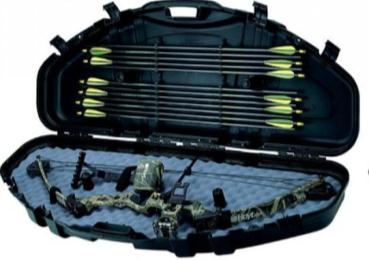 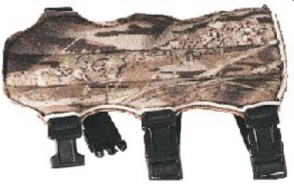 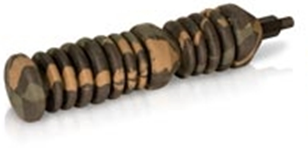 Protège bras
Décocheur
Stabilisateur
Valise
La boîte à outils
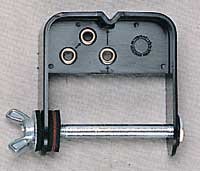 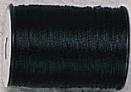 LE MATERIEL
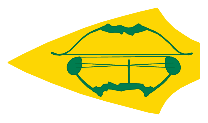 L’outillage indispensable
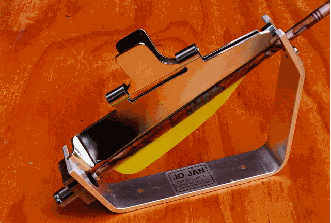 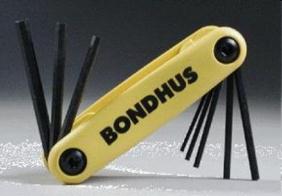 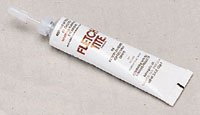 Colle
Bobineuse à tranche fil
Clés allen au pas US
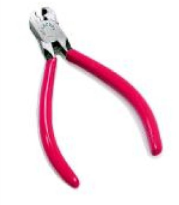 Empenneuse
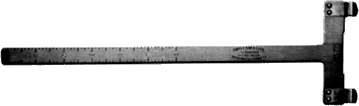 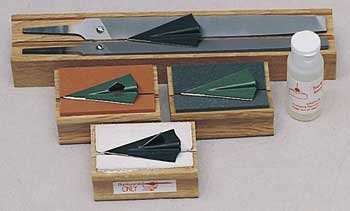 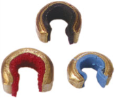 Equerre d’arc
Pince à nockset
et nocksets
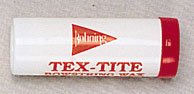 Cire pour corde
Nécessaire d’affutage
La boîte à outils
LE MATERIEL
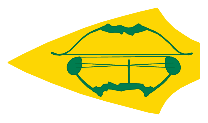 L’outillage utile (association)
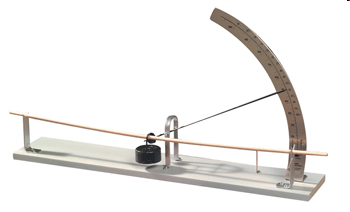 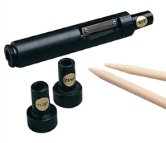 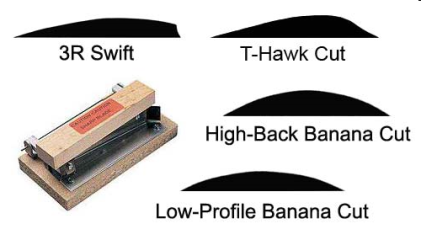 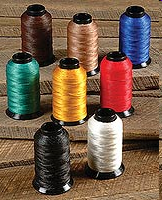 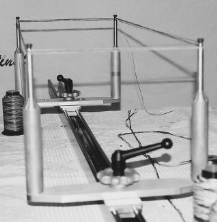 Taille-fût
(fût bois)
Spine tester
Coupe Plumes
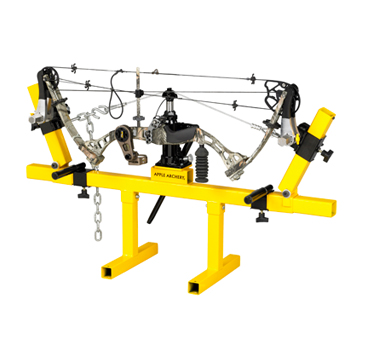 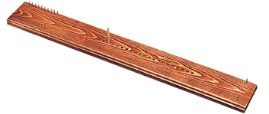 Métiers à corde et fibres
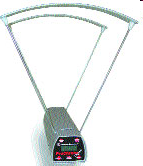 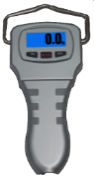 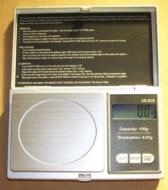 Balance de précision
Peson pour arc
Radar
Presse
LE CHASSEUR A L’ARC
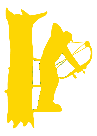 Entraînement au tir de chasse
Le chasseur à l’arc s’entraîne au tir toute l’annéeil ne décroche pas son arc la veille de l’ouverture
[Speaker Notes: Message
Pour l'acquisition et le perfectionnement des bases techniques, tirer à très courte distance (une distance où il est impossible de rater la cible), libéré du souci de précision, faire des séries pour enraciner un détail technique à la fois.
Ne s'occuper du détail technique suivant qu'après la parfaite acquisition de celui en cours. Cela s'appelle le travail de paille. 
Le complément du travail de paille est la billebaude.
Insister sur le fait que par chance l'entraînement au tir à l'arc est un véritable jeu où on prend beaucoup de plaisir, comme des enfants.
Le ton doit toujours être convivial et passionné si nous voulons transmettre le feu sacré et non docte et condescendant.
Piège à éviter
Xxx.]
L’entraînement
LE CHASSEUR A L’ARC
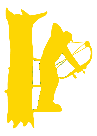 Condition de la réussite
Connaître et améliorer sa distance d’efficacité…
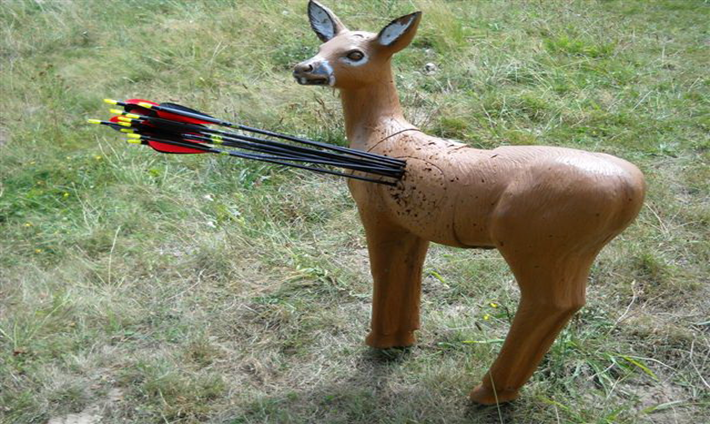 Techniques de tir
LE CHASSEUR A L’ARC
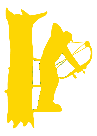 Tir visé
Alignement :
œil
visette
viseur
cible
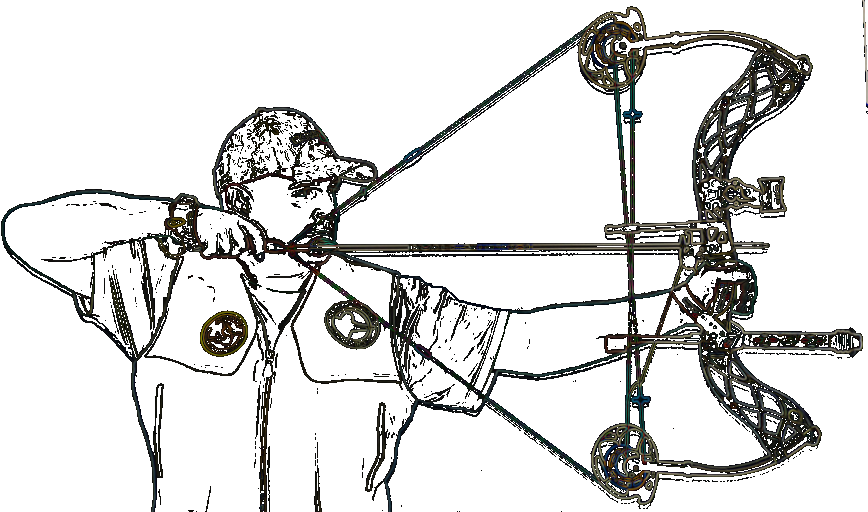 Techniques de tir
LE CHASSEUR A L’ARC
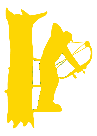 Tir instinctif
Alignement :
Flèche
Ancrage
Pointe du coude
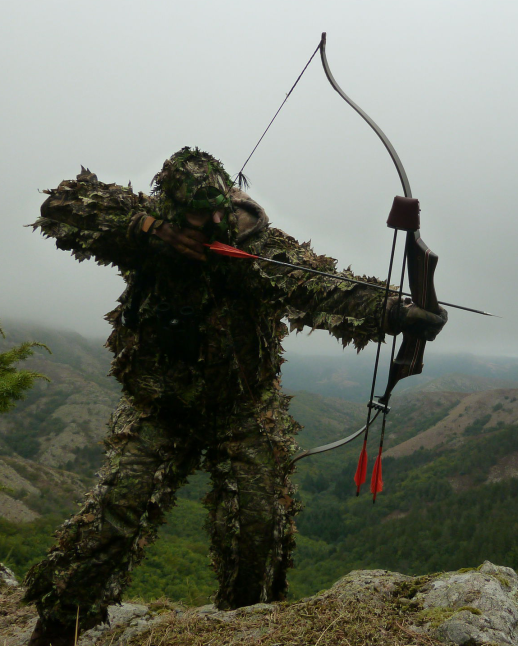 Méthodes d’entraînement
LE CHASSEUR A L’ARC
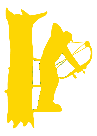 La paille
Pour acquérir et améliorer sa technique
Chaque tir doit être analysé pour vérifier sa technique

La billebaude (attention à la légalité… )
Pour créer une visée réflexe quelle que soit la distance de tir et l’environnement
Chaque tir doit être analysé pour comprendre ce qui peut perturber un tir
Méthodes d’entraînement
LE CHASSEUR A L’ARC
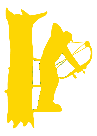 Les cibles 3D
Pour  créer une visée réflexe quel que soit l’angle de tir
Chaque tir doit être analysé pour vérifier les organes atteints

Le tir dynamique
Sur des cibles en mouvement (arc-trap, ballons..)
Permet de fluidifier la séquence de tir
Entrainement au tir du petit gibier
LE CHASSEUR A L’ARC
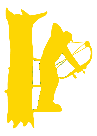 La sécurité
Pour les autres - pour soi-même
Sécurité
LE CHASSEUR A L’ARC
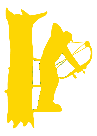 Ne pas blesser autrui
La flèche ne doit être sortie du carquois qu’en action de chasse
Identifier parfaitement le gibier avant le tir
Respecter un angle de tir de 30° minimum par rapport à vos voisins
S’assurer toujours d’un tir fichant à vue
Attention au tir sur l’eau et sur les surfaces dures
Sécurité
LE CHASSEUR A L’ARC
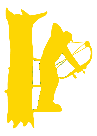 Sécurisez vos lames
En dehors de l’action de chasse, les flèches équipées de lames doivent être rangées en sécurité dans le carquois
Sécurité pour vous
Sécurité pour les autres
Sécurité pour les chiens
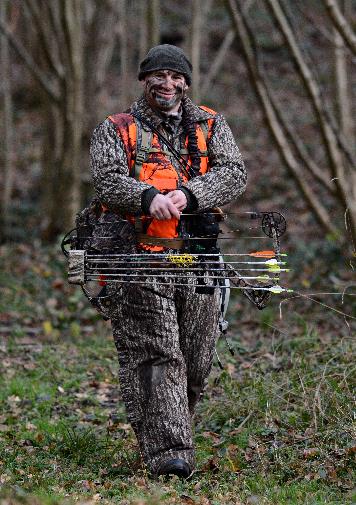 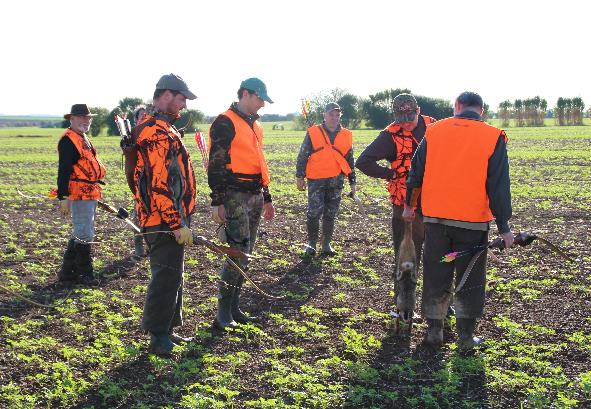 Sécurité
LE CHASSEUR A L’ARC
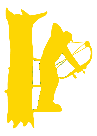 Sécurisez votre décoche
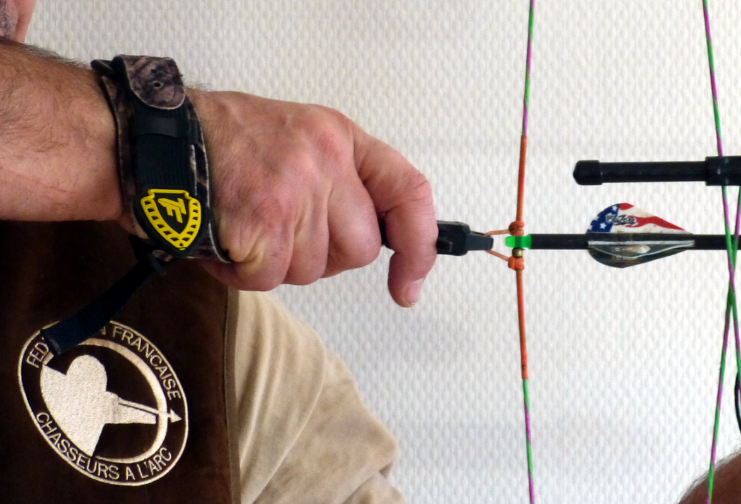 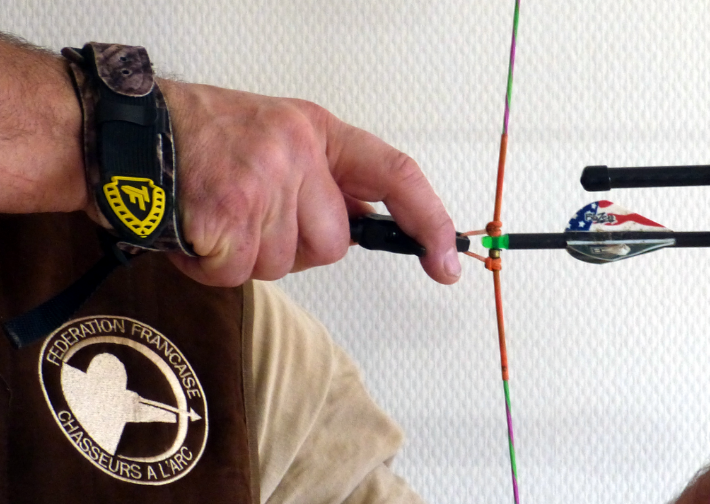 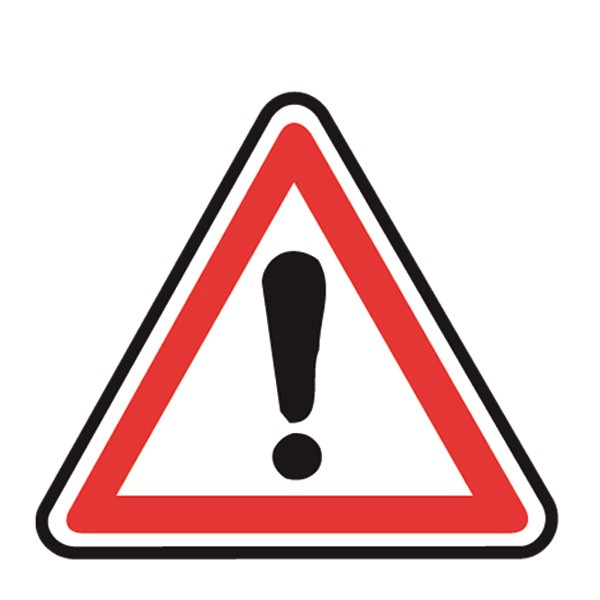 OK
Sécurité
LE CHASSEUR A L’ARC
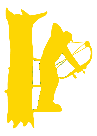 Ne pas se blesser
La flèche doit impérativement être remise dans le carquois avant de franchir un obstacle
Utiliser un armement en parfait état :
Sur l’arc : vérifier corde&cables (cirer souvent), branches (fêlures), gorges des cames
Sur les flèches vérifier l’intégrité du fût (tapoter ou contraindre) et de l’empennage




Toujours être visible pour les autres chasseurs
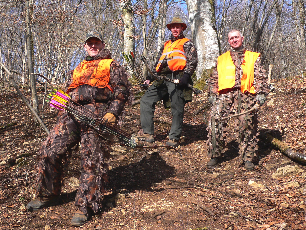 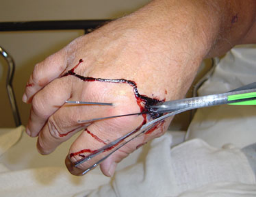 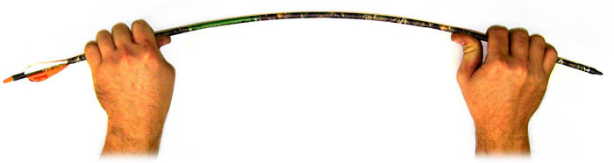 Sécurité
LE CHASSEUR A L’ARC
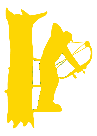 Affût perché
Toujours s’assurer avec un véritable harnais
Pour monter
Pour chasser
OK
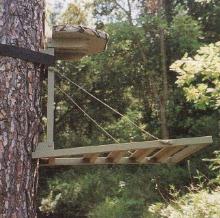 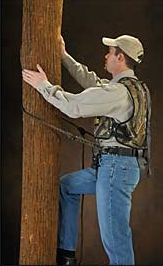 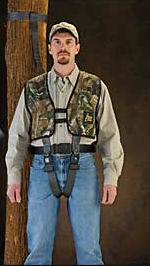 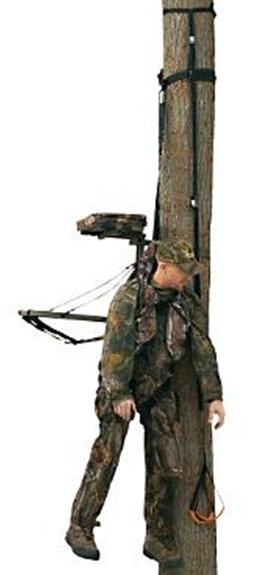 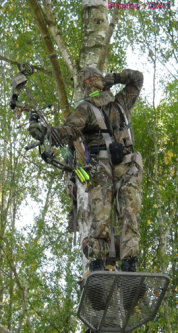 Point de fixation au-dessus du chasseur
Informer de la présence d’un affût
Utiliser une corde pour monter et descendre le matériel
Règlementation
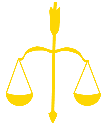 La réglementation
Arrêté ministériel du 18 août 2008
Chasser en règle
Règlementation
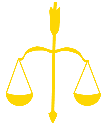 Les documents nécessaires pour chasser à l’arc
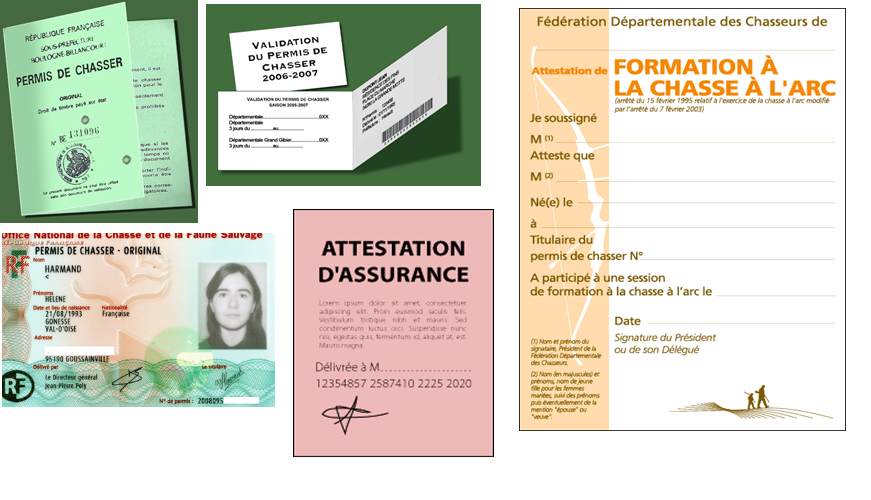 Chasser en règle
Règlementation
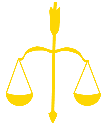 Identification des flèches
Numéro du permis de chasser (de la validation pour les étrangers)
Action de chasse
Règlementation
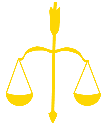 L’action de chasse débute dès que la flèche est encochée
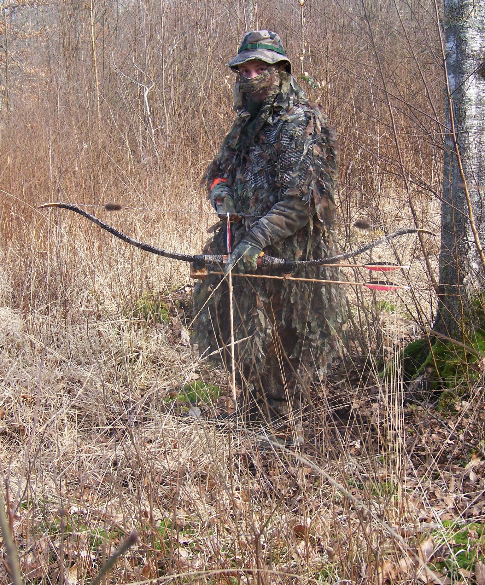 Le matériel
Règlementation
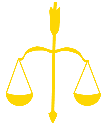 En action de chasse, sont interdites :
Arbalètes




Pointes d'entraînement (pointe field)
Pointes équipées de dispositifs toxiques ou d'explosifs
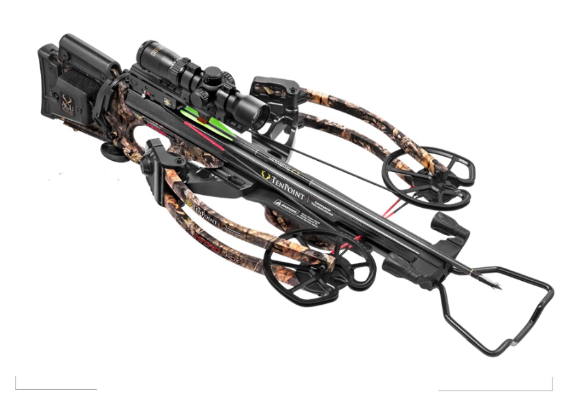 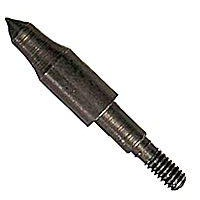 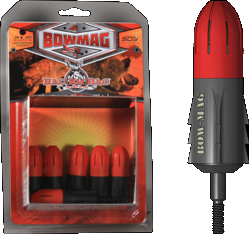 [Speaker Notes: Les pointes explosives type “BOWMAG” sont disponibles sur le marché US : pointe munie d’un système de percussion par inertie dans laquelle on insère une munition .357 ou .44]
Tirs non fichants
Règlementation
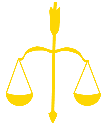 Interdiction d’utiliser des lames
Empennage « Flu-Flu » obligatoire
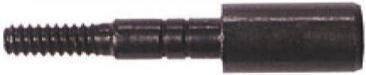 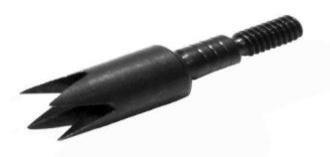 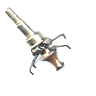 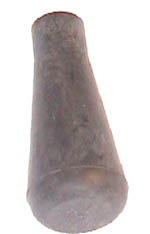 6 cm
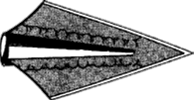 Pour la chasse du grand gibier
REGLEMENTATION
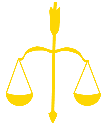 Utiliser une lame règlementaire
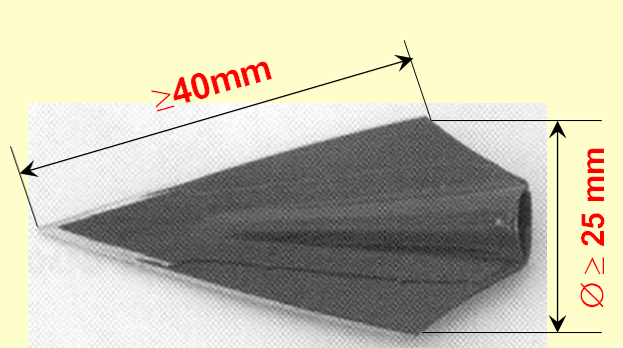 et/ou
+
Nombre de tranchants ≥ 2
Transport des arcs
REGLEMENTATION
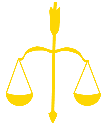 Arc débandé ou sous étui
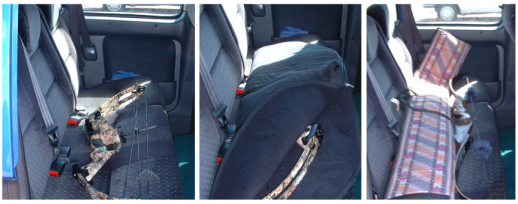 Attention à ne pas laisser un arc dans un véhicule par forte chaleur
FORMER
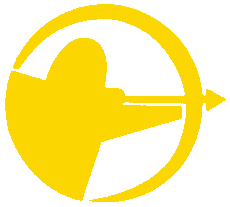 Formation Pratique à la Chasse à l’Arc
Organisées et proposées
 par les Associations de Chasseurs à l’Arc FFCAsous forme d’ateliers pratiques
[Speaker Notes: Message
Xxx.
Piège à éviter
Xxx.]
Formation Pratique à la Chasse à l’Arc
FORMER
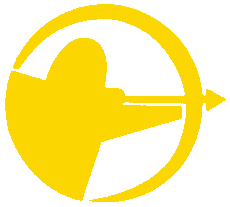 Objectifs
Proposées et encadrées par les Associations de Chasseurs à l’Arc FFCA
Développer et aborder en détail les points présentés lors de la JFO
Approfondir les aspects techniques
Ateliers pratiques encadrés par les instructeurs FFCA
Technique (tir, chasse, affûtage, réglage de matériel, camouflage, …) 
Cynégétique (biologie, éthologie)
Sécurité et utilisation d’un tree-stand
Les stagiaires pratiquent eux-mêmes
Formation Pratique à la Chasse à l’Arc
FORMER
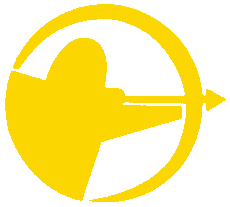 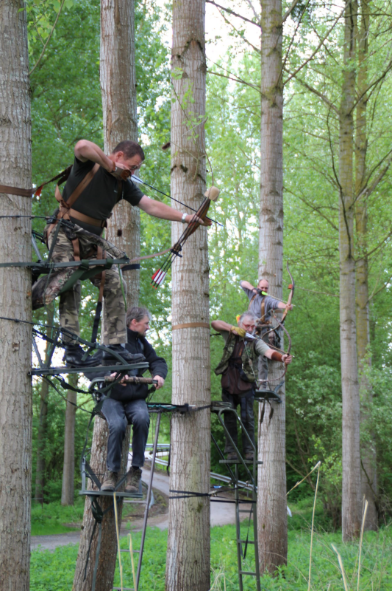 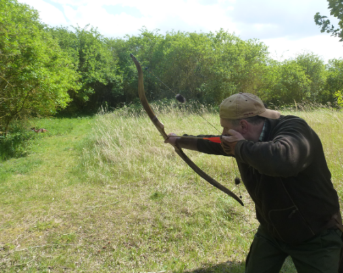 Exemple d’Ateliers  pratiques proposée les associations ,
encadrés par les instructeurs FFCA
Atelier :Technique de tir tradi
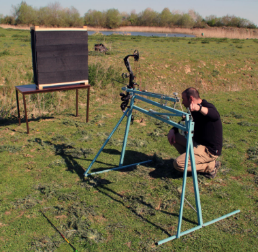 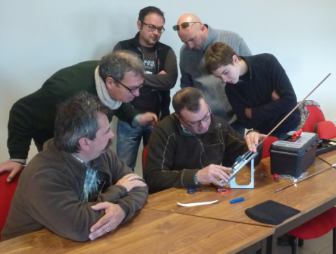 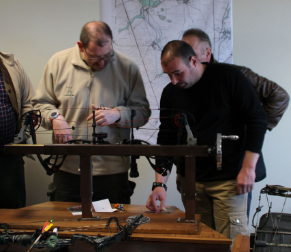 Atelier : Réglages d’un arc à mécanismes
Atelier :Sécurité / tir depuis un treestand
Atelier : Montage de flèches
LA FFCA
Vie Fédérale
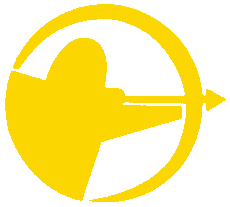 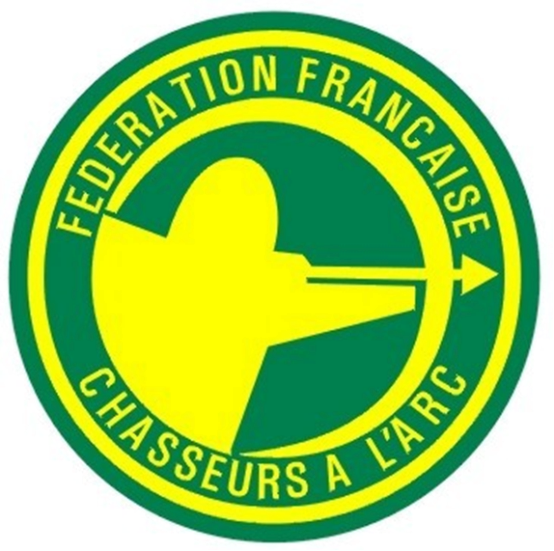 [Speaker Notes: Message
Xxx.
Piège à éviter
Xxx.]
La FFCA
Vie Fédérale
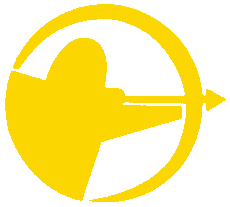 La FFCA a obtenu la légalisation de la chasse à l’arc en 1995 et en assure depuis le développement.
Une finalité : promouvoir la chasse à l’arc au  niveau national et international
Promouvoir une pratique de la chasse à l’arc porteuse de valeurs 
Former et éduquer les chasseurs à l’arc
Développer la sensibilité et l’engagement des chasseurs à l’arc en faveur de l’environnement

Retrouvez la FFCA sur Internet :
www.ffca.net

FFCA-chasse à l’arc
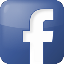 Les associations affiliées FFCA
Vie Fédérale
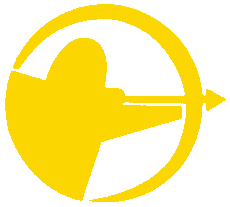 La FFCA est une fédération d’Associations affiliées qui œuvrent dans l’intérêt général
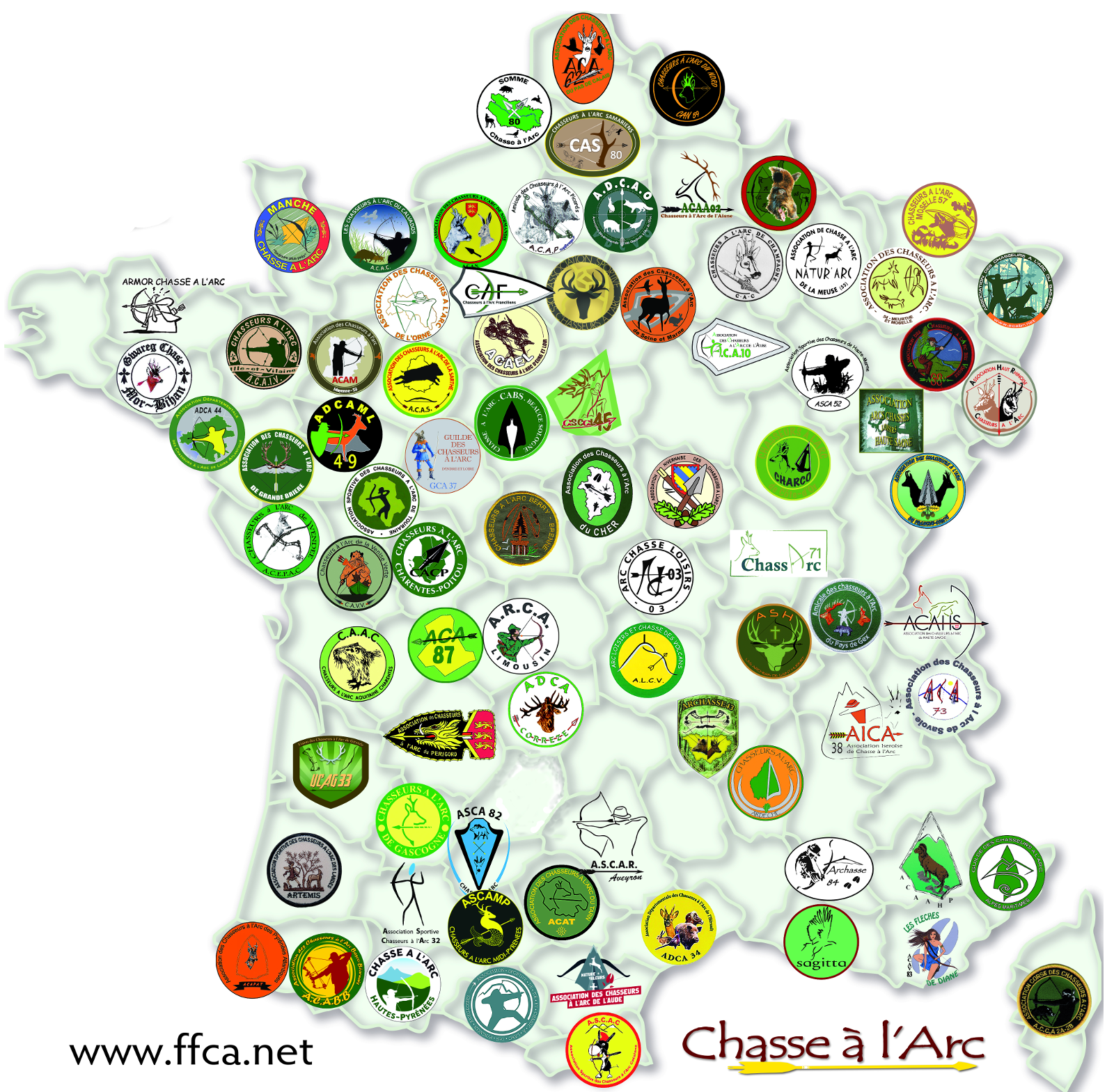 80 association
2500 membres
300 instructeurs

Objectif des associations : aider le futur chasseur à bien débuter et à acquérir les compétences nécessaires pour chasser efficacement
Le Magazine
Vie Fédérale
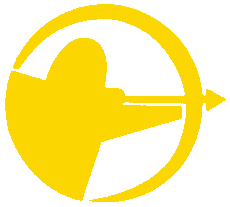 « Chasse à l’Arc », une revue trimestrielle faite par des chasseurs et pour les chasseurs
récits de chasse à l’arc, photos, entretiens, études, réflexions, évènements : une revue faite par des archers et appréciée, au-delà de leur cercle, par beaucoup de chasseurs…
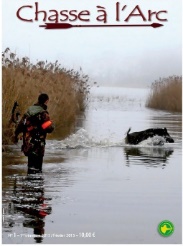 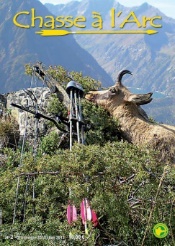 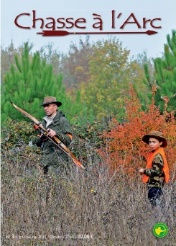 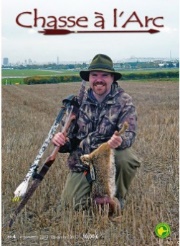 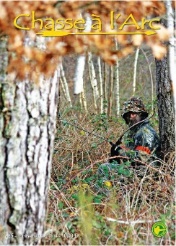 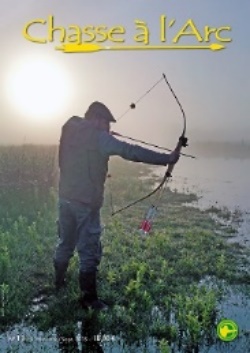 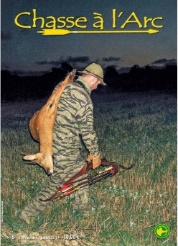 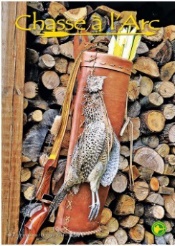 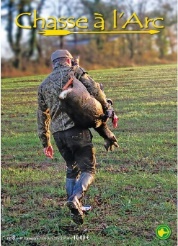 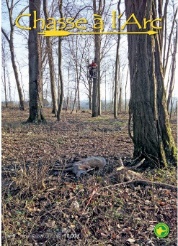 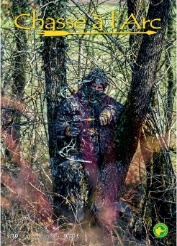 Le Magazine
Vie Fédérale
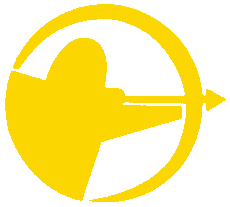 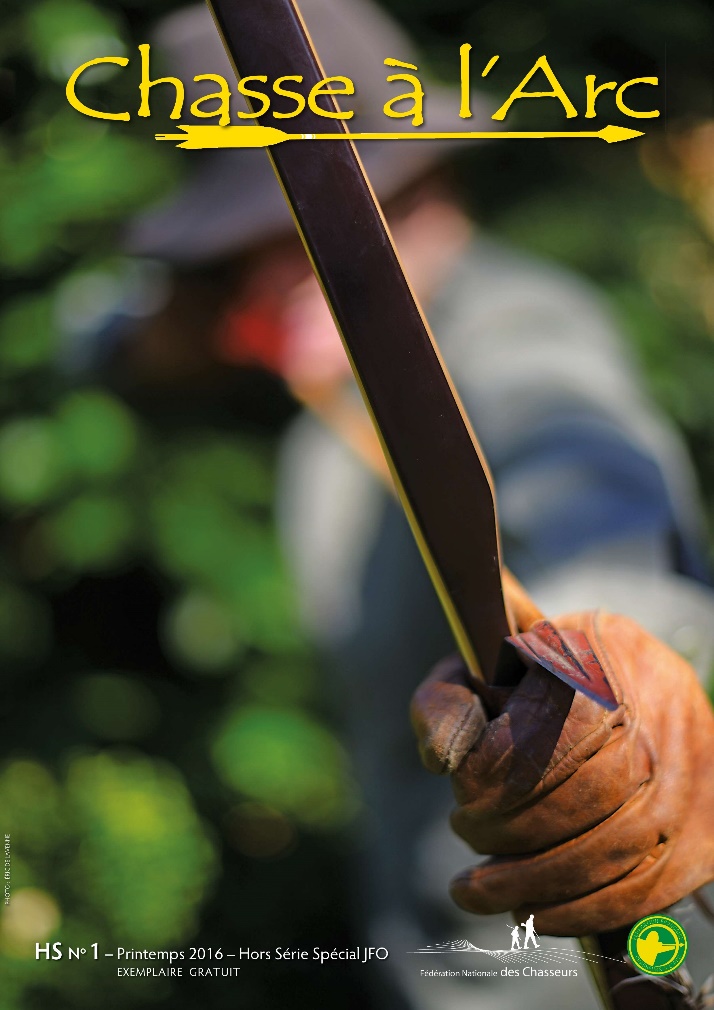 A télécharger gratuitement sur FFCA.net
Hors série spécial JFO 
Votre Fédération…
Des conseils….
Des récits….
FFCA
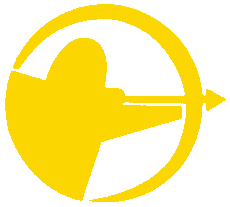 MERCI DE VOTRE ATTENTION
[Speaker Notes: Message
Xxx.
Piège à éviter
Xxx.]